We’ll start with:
GOD’S SUN/GOD’S SON?
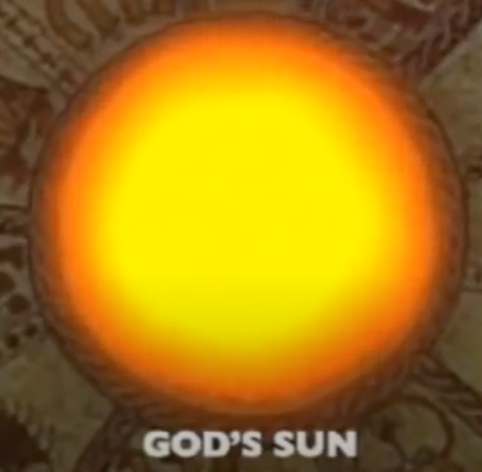 See? Worshipping the SON is actually  worshippping the SUN !
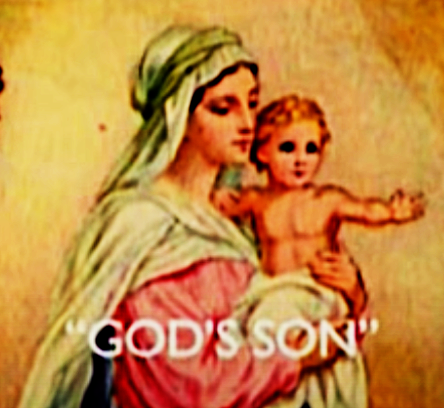 See?
Worshipping the BAR is actually worshipping the SHEMESH !
ENGLISH
SUN                     SON
GREEK ?
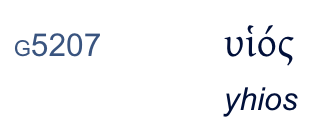 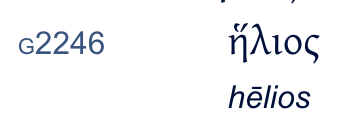 ARAMAIC ?
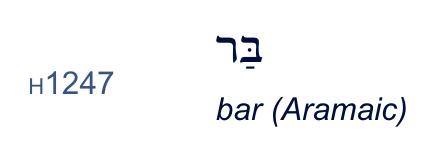 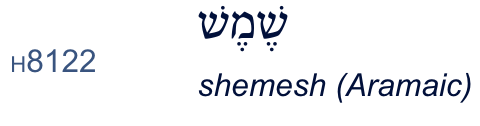 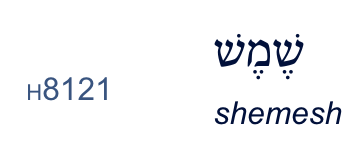 HEBREW ?
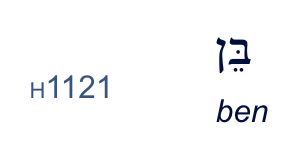 But also:
There’s the “chicken or egg”Q
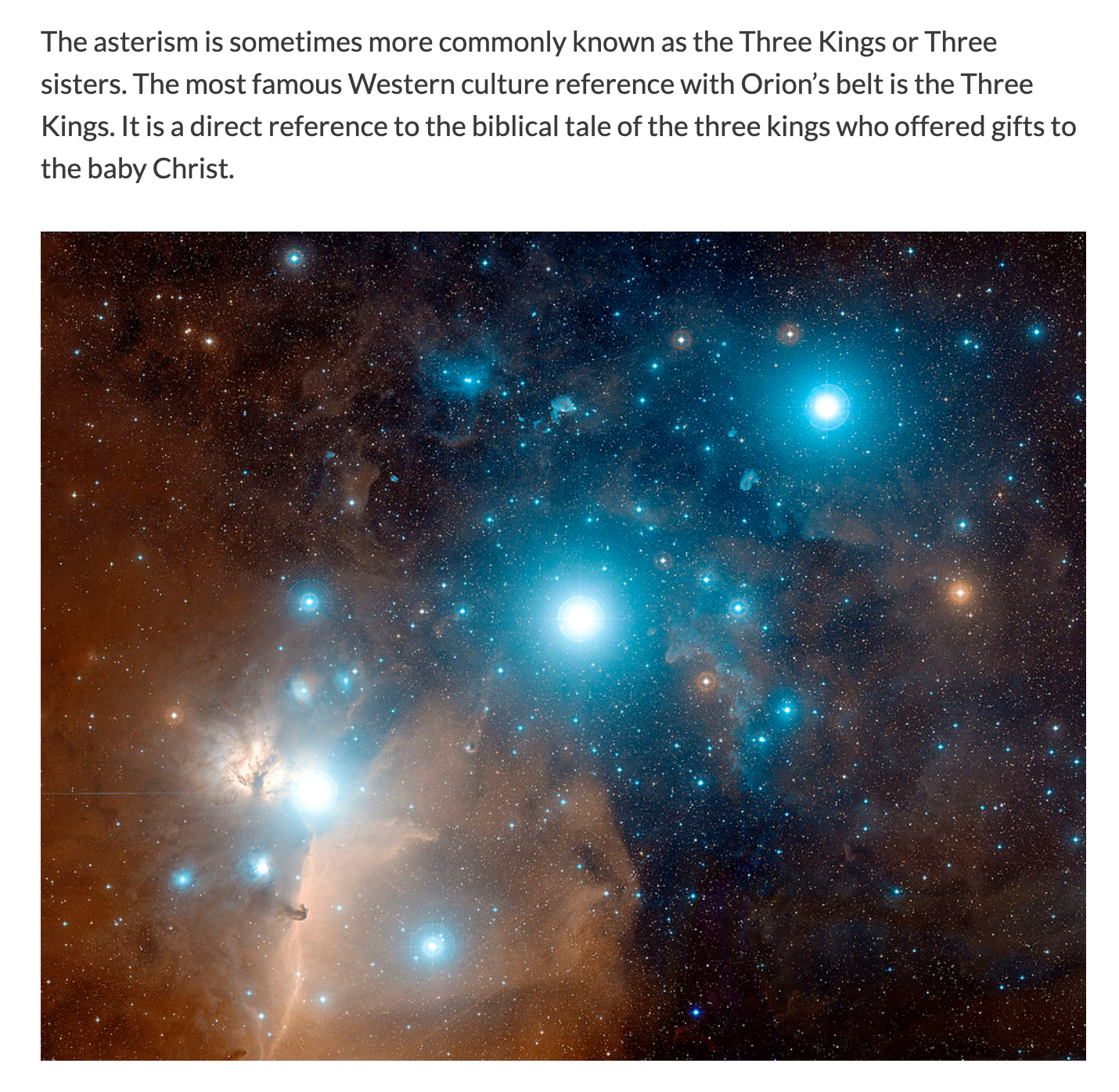 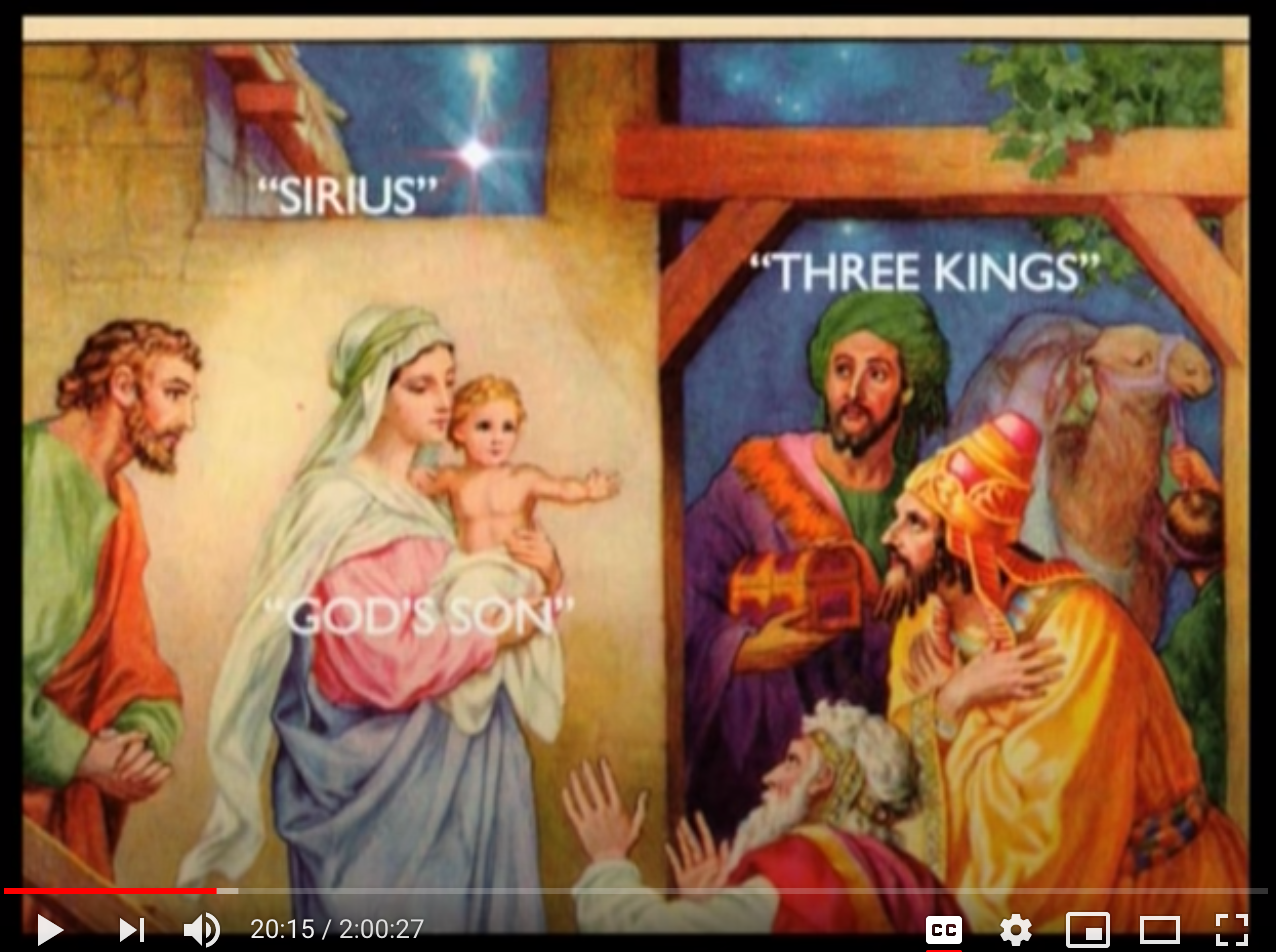 like Dec. 25th:notin the Bible
3 kings
?
https://nineplanets.org/orions-belt/
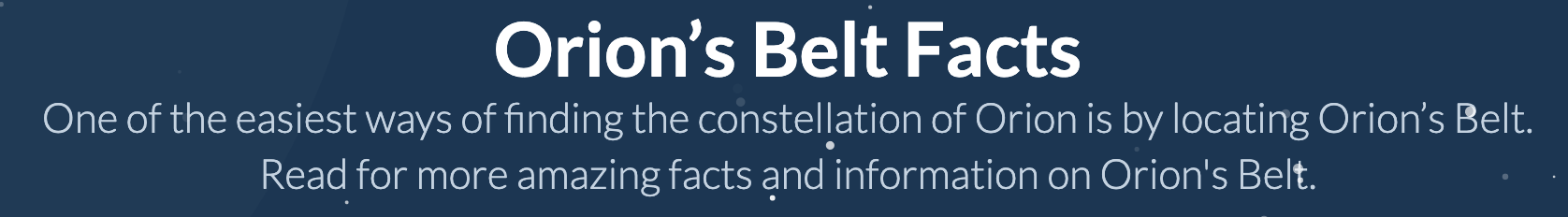 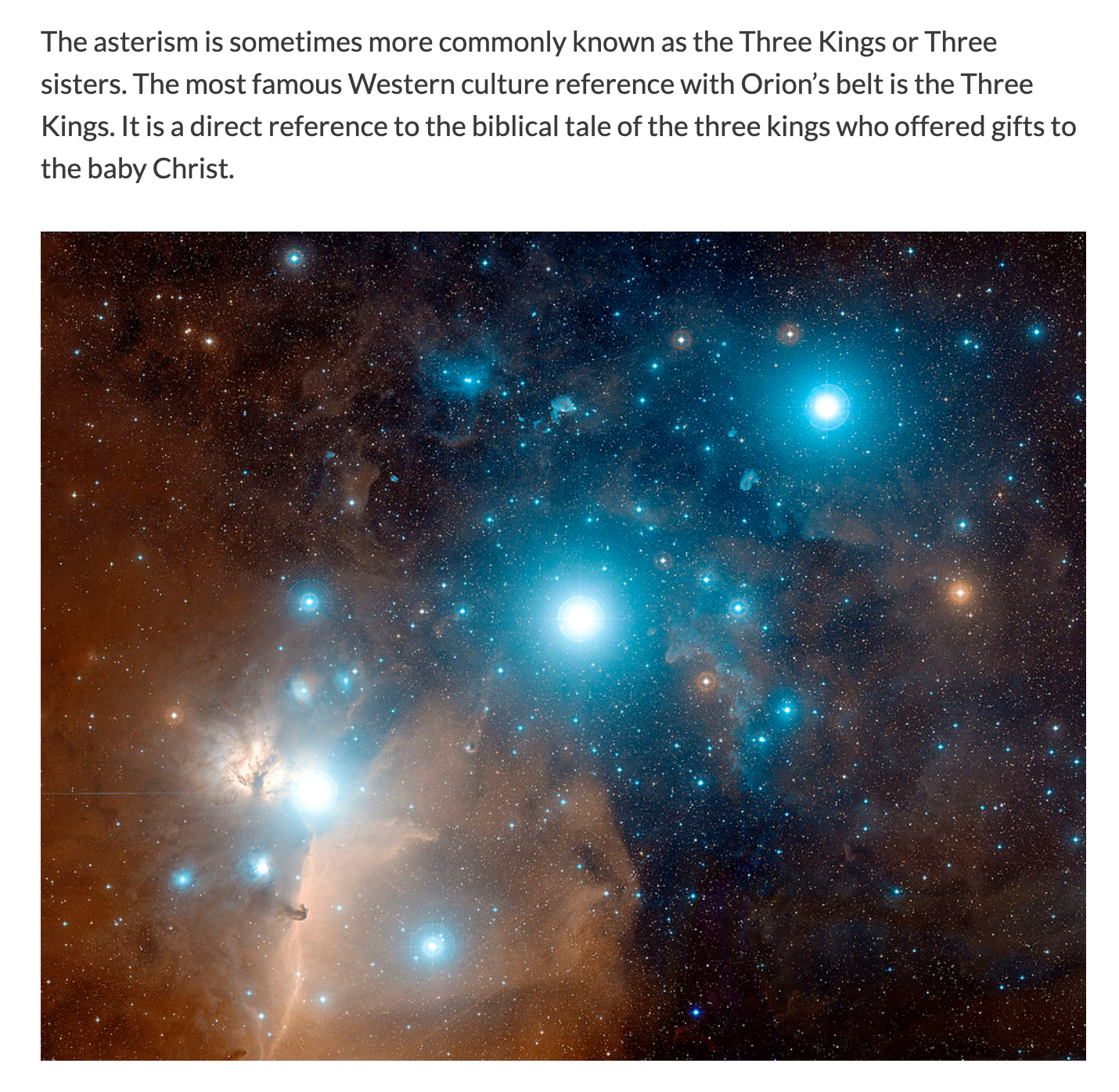 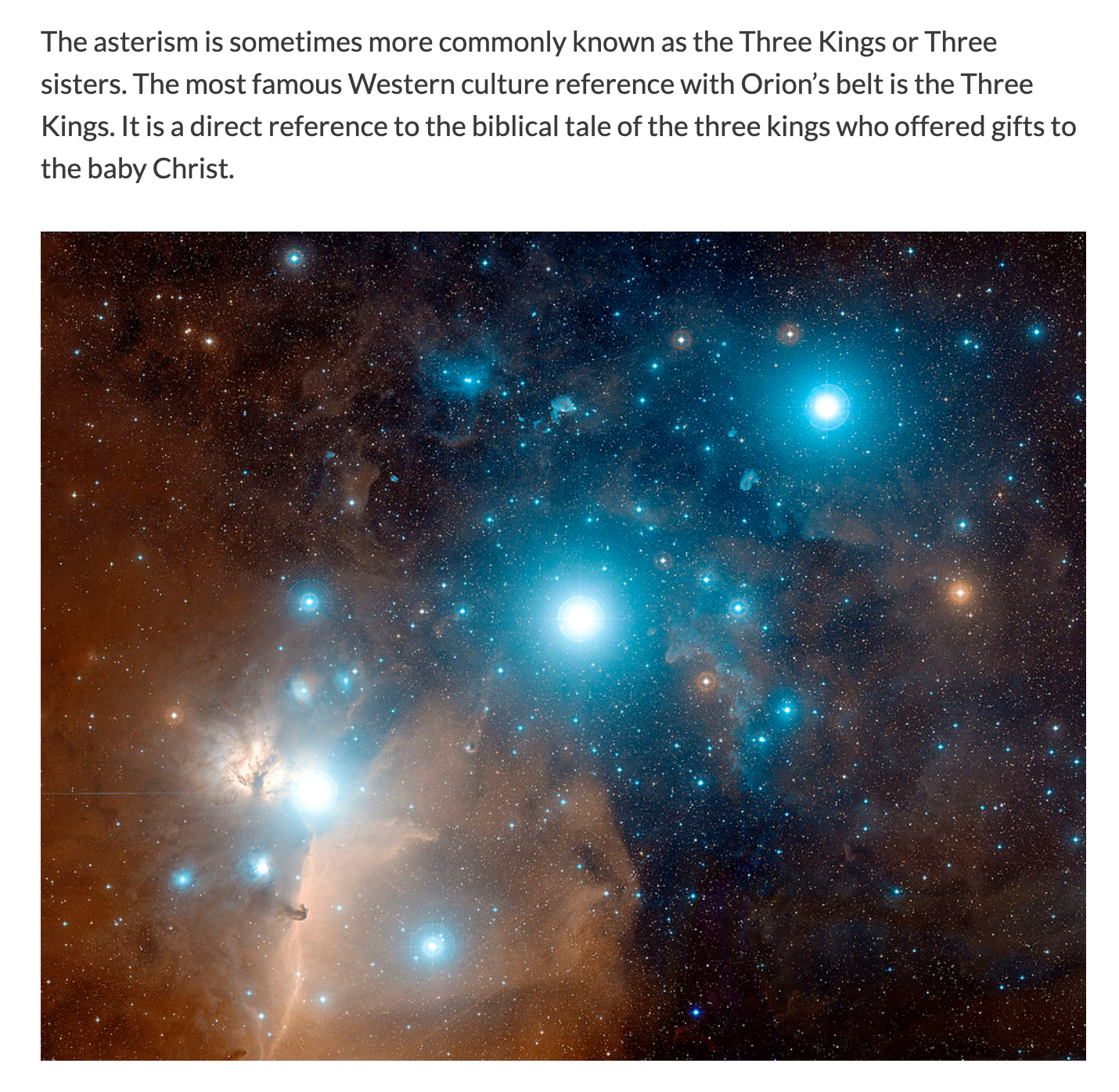 Dec. 25th
?
STORYOF JESUS1st  Cent. AD
two very different things
ROMAN CHURCH4th Cent. AD
STORYOF JESUS1st  Cent. AD
LATERINFESTATION
DOES
NOT EQUAL ORIGINATION
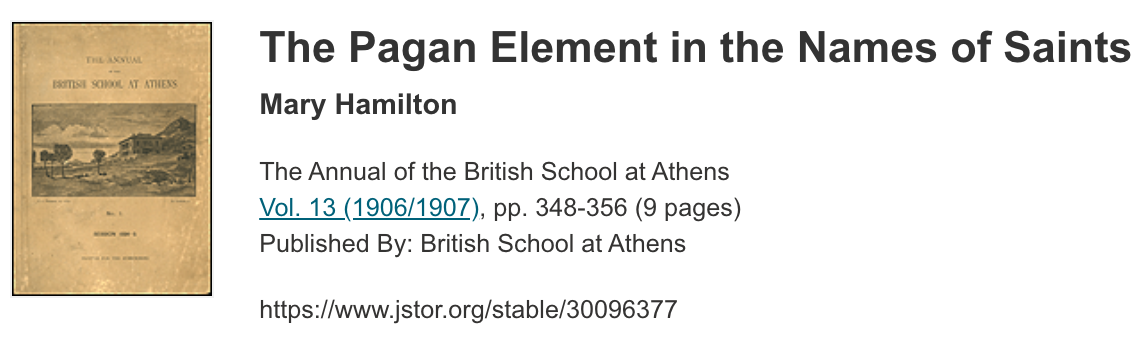 two very different things
ROMAN CHURCH4th Cent. AD
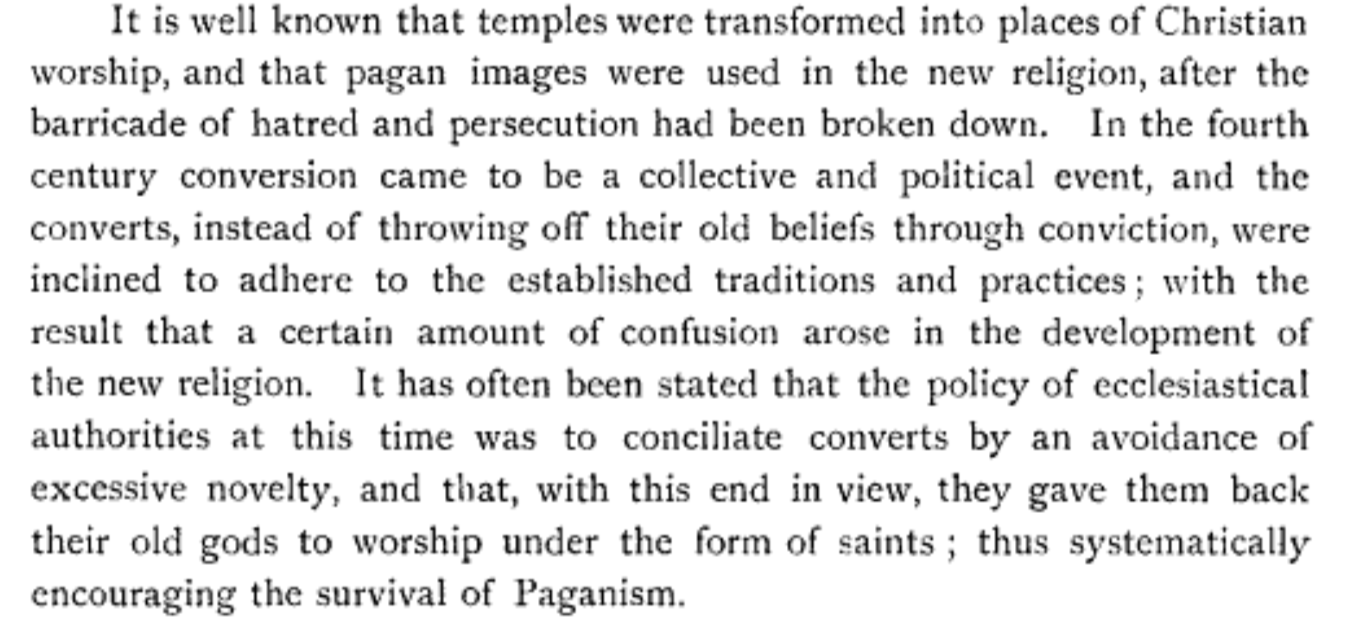 PAGANISM
DOESN’T PROVETHAT YOUR HOUSE WAS BUILTFOR A MOUSE OR BY A MOUSE
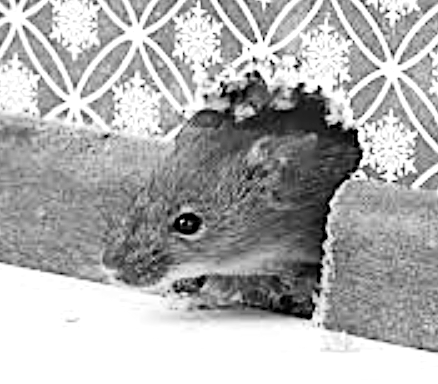 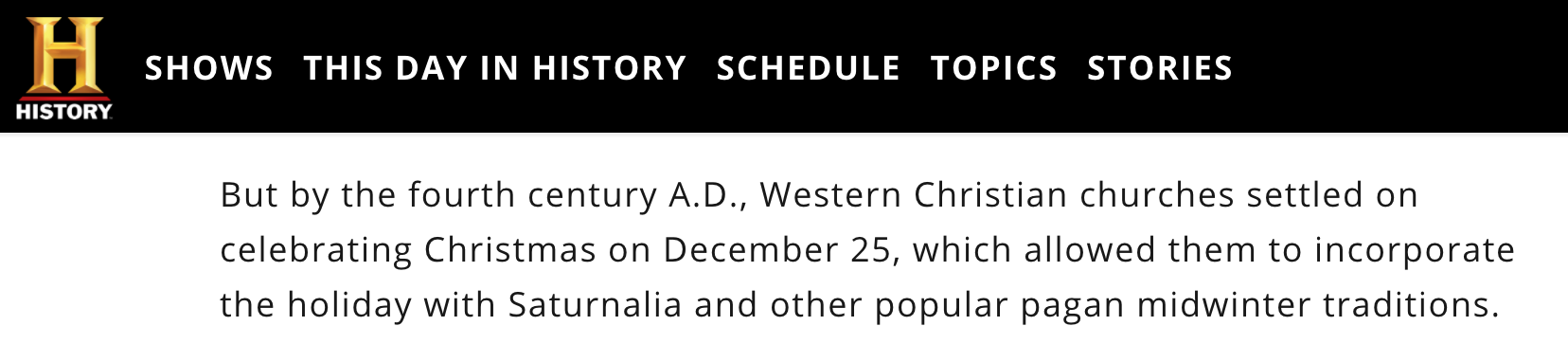 petitiondept. gods
SKY GODESSES,MOTHER DEITIES
SOLSTICE
Solstice
?
Summer Solstice:
Winter Solstice:
Dec. 21 or 22
(+/- 1)
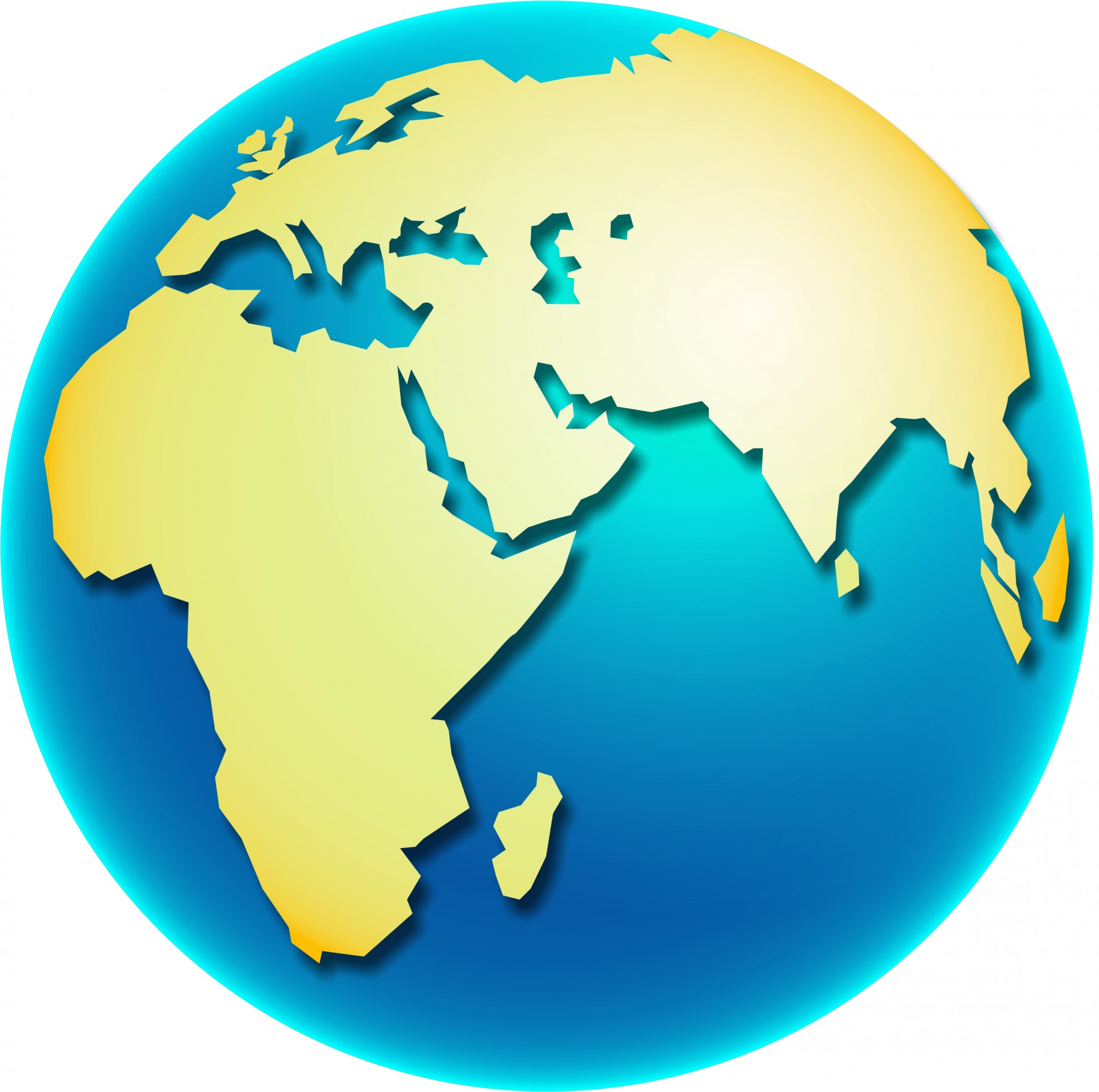 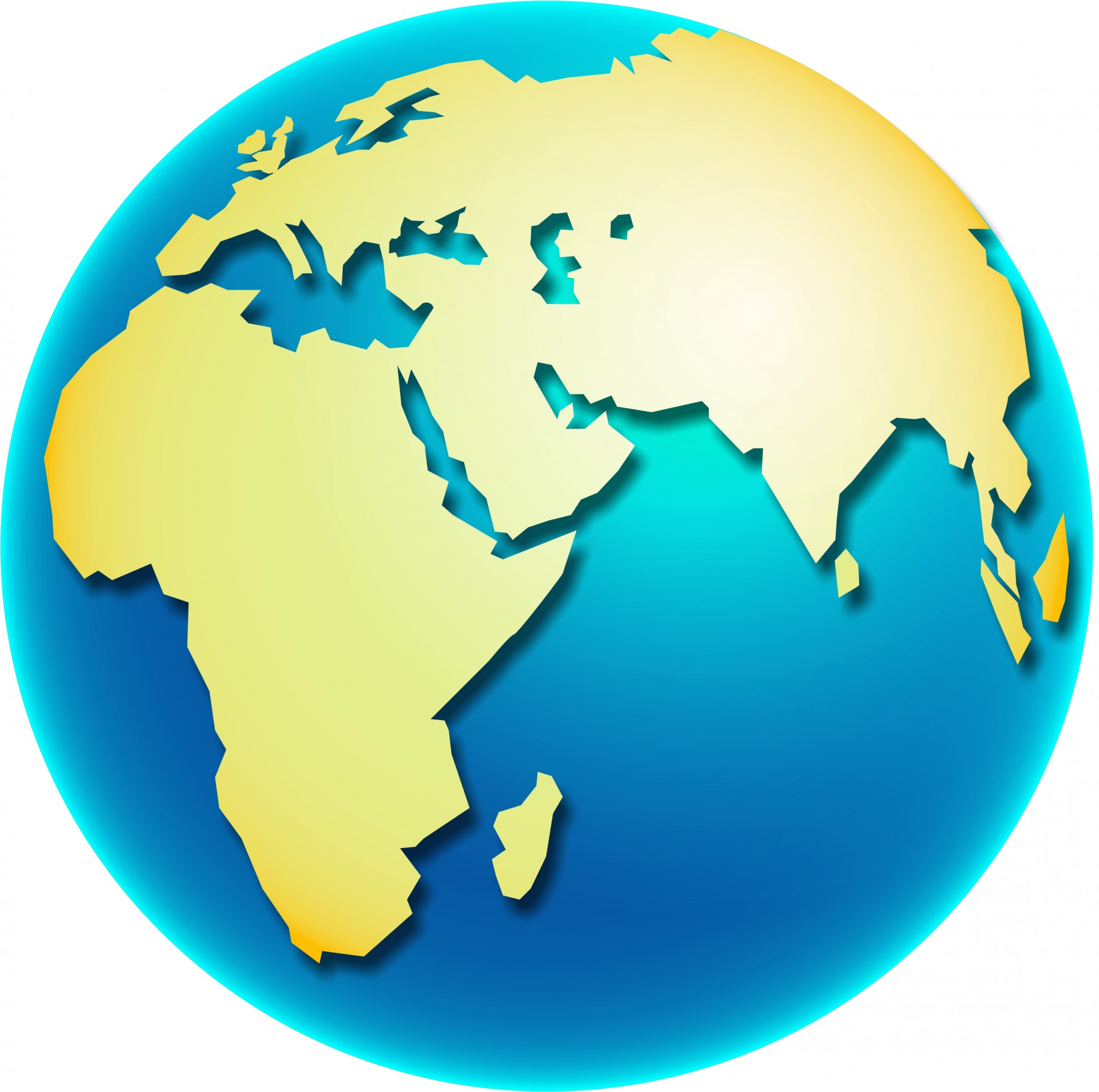 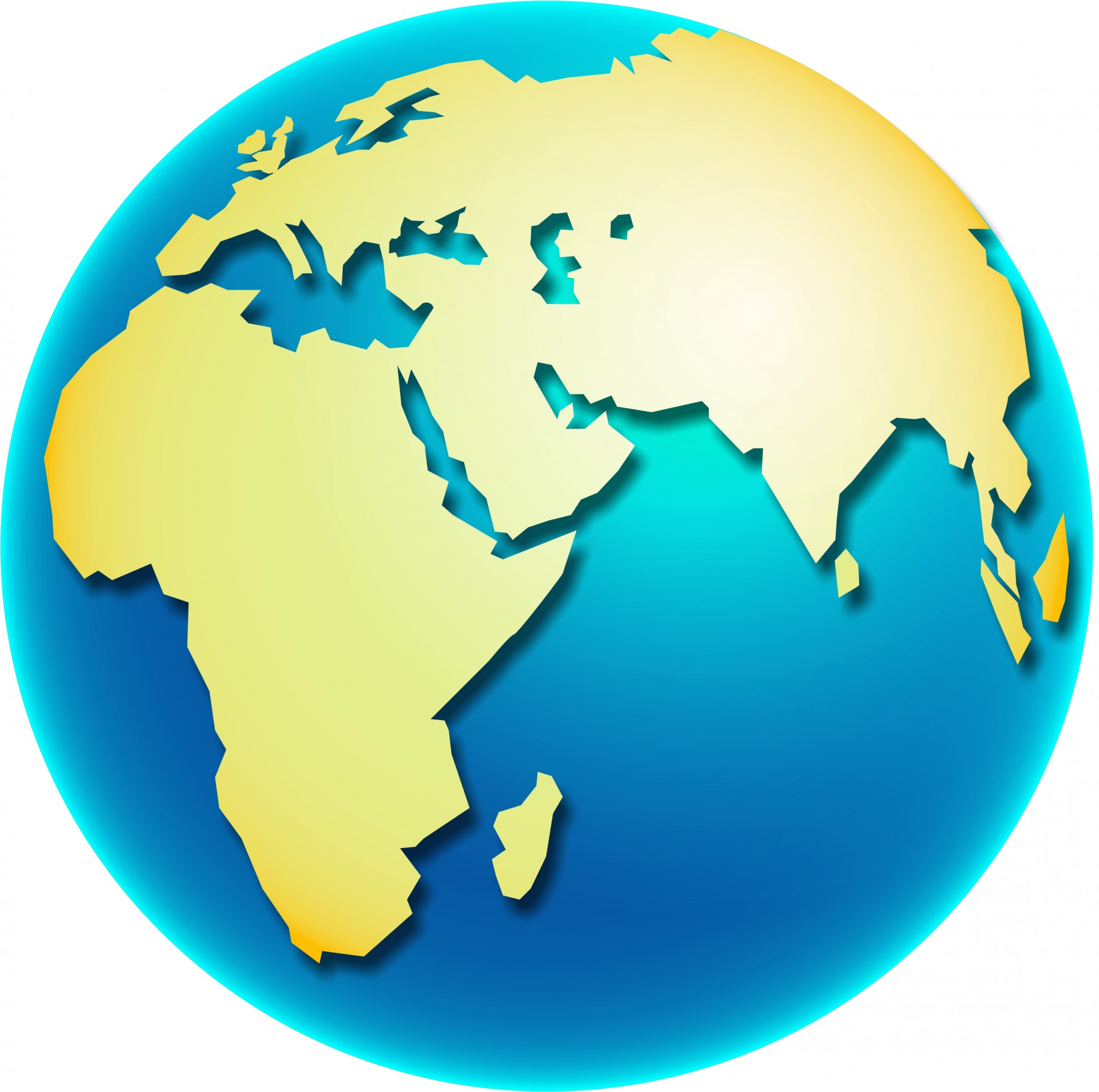 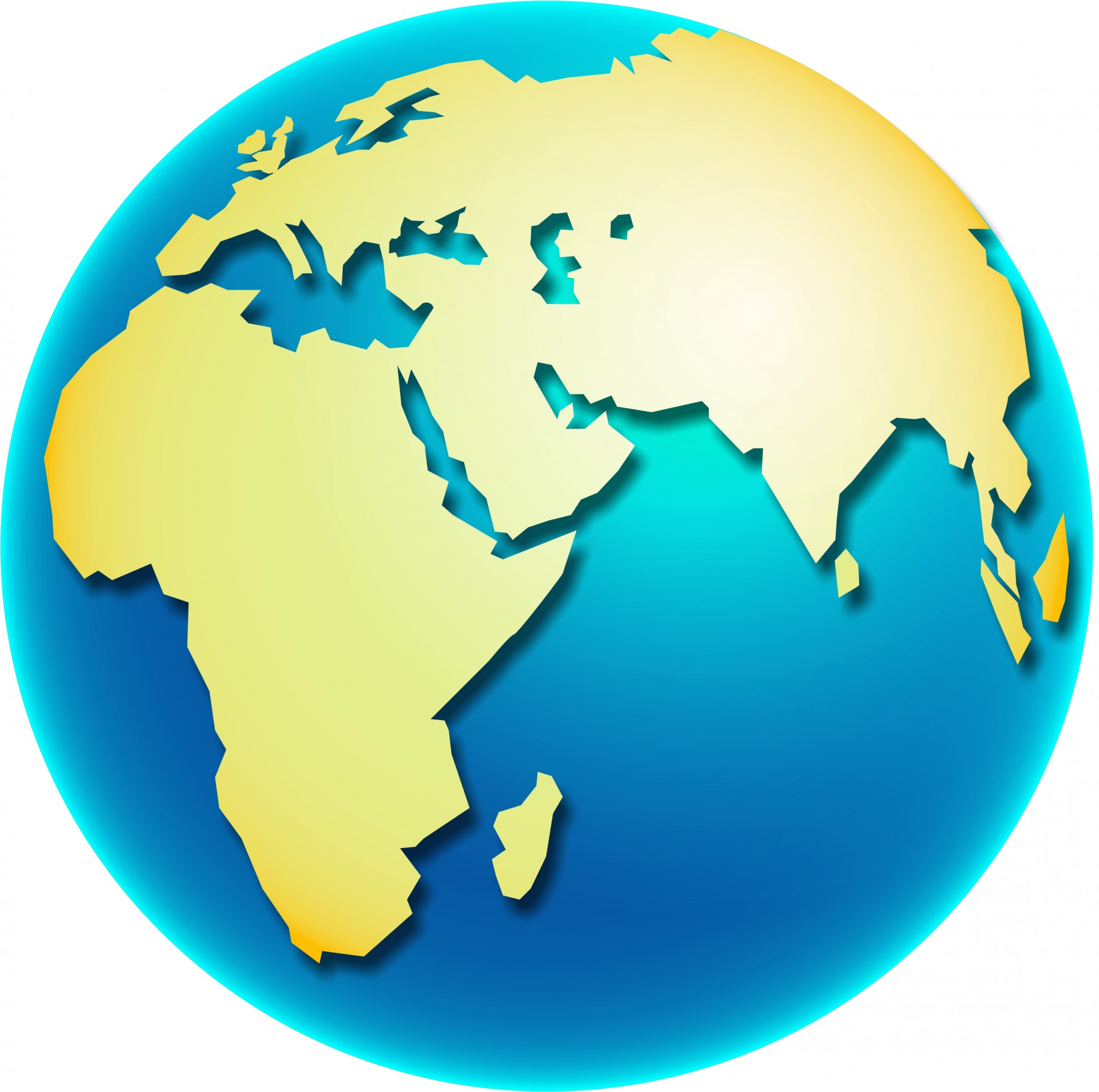 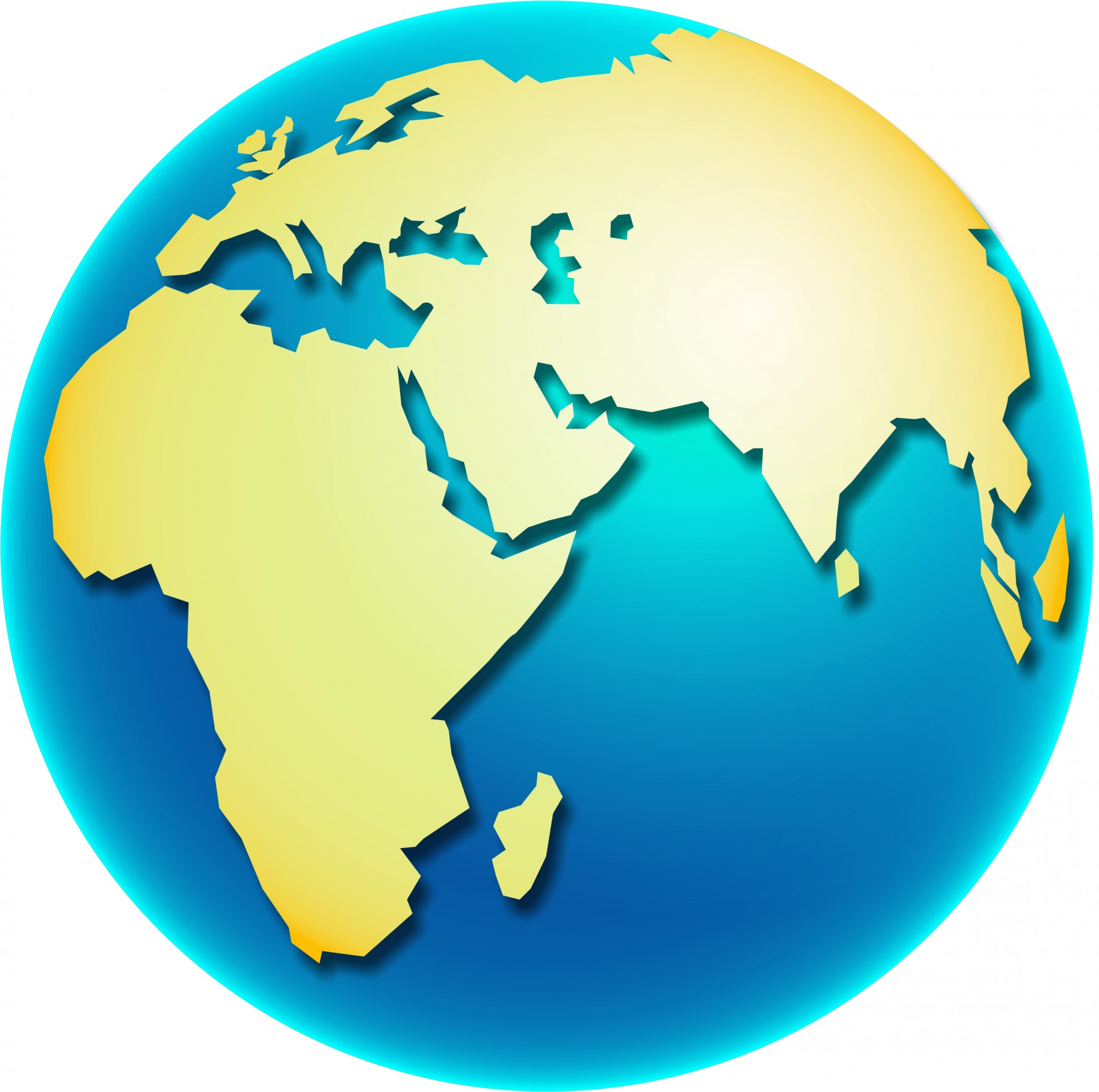 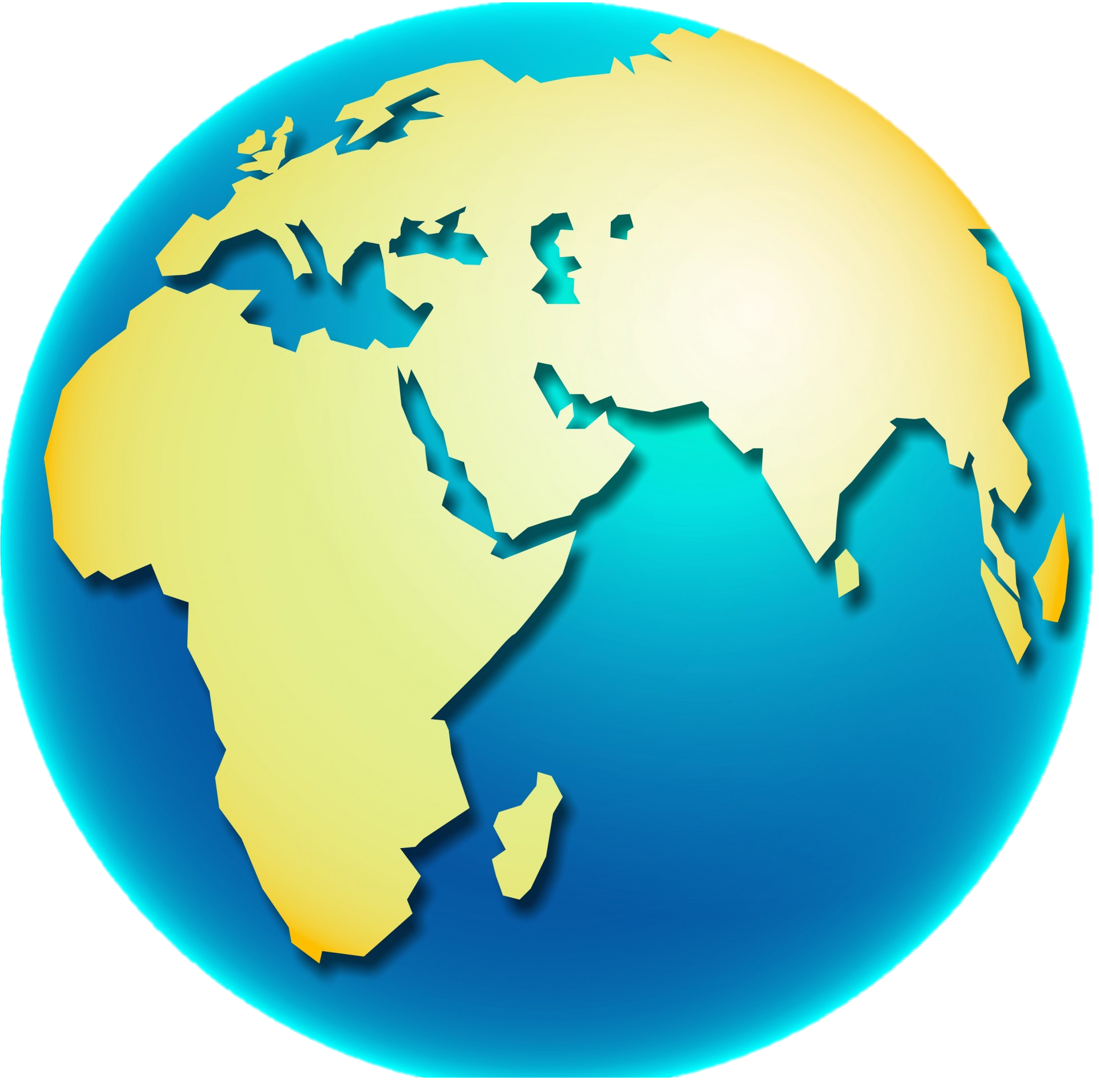 What the Bible says about the sun:
your Father who is in heaven… 
makes his sun rise on the
 evil and on the good, 
and sends rain on the
 just and on the unjust. 
[Mat 5:45 ESV]
Thus says the LORD: "LEARN NOT THE WAY OF THE NATIONS, 
nor be dismayed at the signs of the heavens because the nations are dismayed at them, [Jer 10:2 ESV]
BEWARE lest you raise your eyes to heaven, 
and when you see the sun and the moon and the stars, all the host of heaven, you be drawn away and bow down to them and serve them, 
things that the LORD your God has allotted to all the peoples under the whole heaven. 
[Deu 4:19 ESV]
God said, "Let there be lights in the expanse of the heavens to separate the day from the night. 
And let them be for signs and for seasons, 
and for days and years,  
and let them… give light upon the earth." 
…God made the two great lights—
the greater light to rule the day 
and the lesser light to rule the night” 
[Gen 1:14ff ESV]
(Josiah): “commanded… to bring out 
… the vessels made… for all the host of heaven… he removed the horses that the kings of Judah had dedicated to the sun... he burned the chariots of the sun with fire.” [2Ki 23:5, 11 ESV]
"who does what is evil… 
and has gone and served other gods and worshiped them, 
OR THE SUN OR THE MOON OR ANY OF THE HOST OF HEAVEN, WHICH I HAVE FORBIDDEN,” [Deu 17:2-5 ESV]
THE
 SUN GODHORUS
?
HORUS
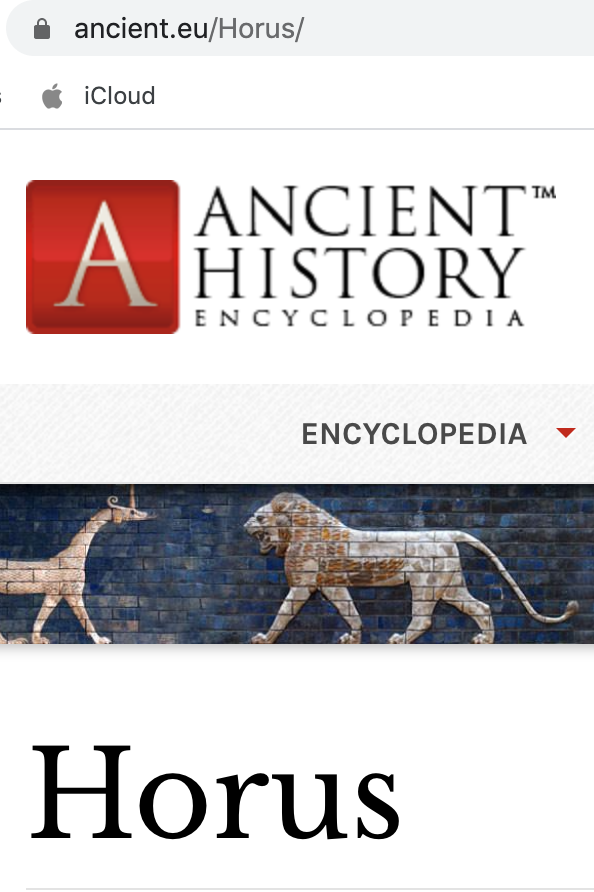 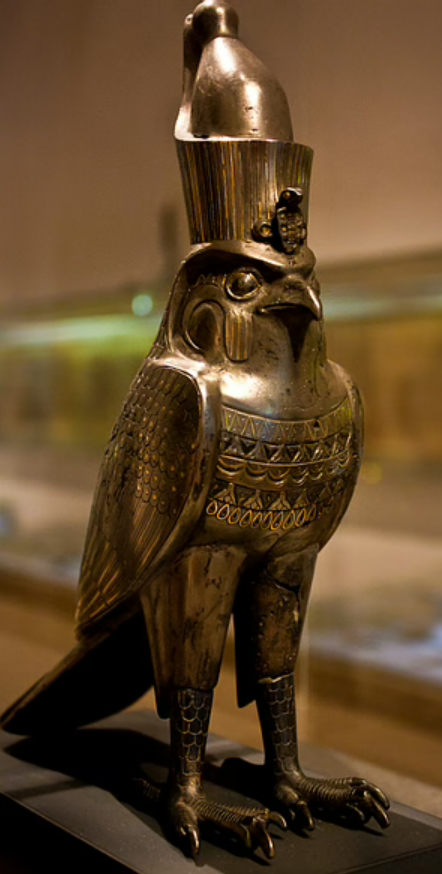 FACT CHECK??? :
SUN GOD
BORN DEC 25th
TO A VIRGIN
CRUCIFIED
DEAD FOR 3 DAYS
RESURRECTED
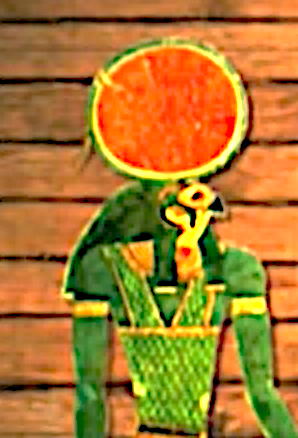 Horus is the name of a sky god in ancient Egyptian mythology which designates primarily two deities: Horus the Elder (or Horus the Great), the last born of the first five original gods, and Horus the Younger, the son of Osiris and Isis.
HORUS THE ELDER
HORUS THE YOUNGER
BY JOSHUA J. MARK 3/16/16
According to the Pyramid Texts, Ra (as Atum) emerged from the waters of Nun as a benben stone (an obelisk-like pillar). He then spat forth Shu (air) and Tefnut (moisture), and Tefnut in turn gave birth to Geb (earth) and Nut (sky). Ra tried to separate Geb and Nut by placing Shu between them and decreed that Nut could not give birth on any day of the calendar. However, Thoth won an extra five days from the moon so that Nut could give birth to Osiris, Set, Isis, Nephthys and Horus the Elder.
EGYPT.MYTHOLOGY101
1. OSIRIS    2. HORUS (elder)      3. SETH         4. ISIS            5. Nephthys
According to the Pyramid Texts, Ra (as Atum) emerged from the waters of Nun as a benben stone (an obelisk-like pillar). He then spat forth Shu (air) and Tefnut (moisture), and Tefnut in turn gave birth to Geb (earth) and Nut (sky). Ra tried to separate Geb and Nut by placing Shu between them and decreed that Nut could not give birth on any day of the calendar. However, Thoth won an extra five days from the moon so that Nut could give birth to Osiris, Set, Isis, Nephthys and Horus the Elder.
CURSE ON  nUT : SHE MAY NOT DEL. In any ONE of the 12 Mo.
NUT (SKY / VAULT)
SHU                   AIR
ATUM
RAATUM-RA
won
GEB (earth)
TEFNUT(moisture)
5DA
Y
S
1. OSIRIS 2. HORUS (elder)3. SETH4. ISIS5. Nephthys
NUN(CHAOS / PRIMORDIAL SEA)IN WHICH LAY THE GERM OF ALL THINGS & BEINGS
According to the Pyramid Texts, Ra (as Atum) emerged from the waters of Nun as a benben stone (an obelisk-like pillar). He then spat forth Shu (air) and Tefnut (moisture), and Tefnut in turn gave birth to Geb (earth) and Nut (sky). Ra tried to separate Geb and Nut by placing Shu between them and decreed that Nut could not give birth on any day of the calendar. However, Thoth won an extra five days from the moon so that Nut could give birth to Osiris, Set, Isis, Nephthys and Horus the Elder.
5DA
Y
S
RA
NUT (SKY / VAULT)
Uncle 
to Horus the Child
SHU
            AIR
1. OSIRIS     2. HORUS (elder)        3. SETH            4. ISIS                 5. Nephthys
GEB earth
TEFNUT(moisture)
ISIS
SETH / SET
NUN(CHAOS / PRIMORDIAL SEA)IN WHICH LAY THE GERM OF ALL THINGS & BEINGS
OSIRIS
According to the Pyramid Texts, Ra (as Atum) emerged from the waters of Nun as a benben stone (an obelisk-like pillar). He then spat forth Shu (air) and Tefnut (moisture), and Tefnut in turn gave birth to Geb (earth) and Nut (sky). Ra tried to separate Geb and Nut by placing Shu between them and decreed that Nut could not give birth on any day of the calendar. However, Thoth won an extra five days from the moon so that Nut could give birth to Osiris, Set, Isis, Nephthys and Horus the Elder.
The Egyptian God Thoth before the Lunar Disk, Dendera Temple. Photo by: Soutekh67
1. OSIRIS 2. HORUS (elder)3. SETH4. ISIS5. Nephthys
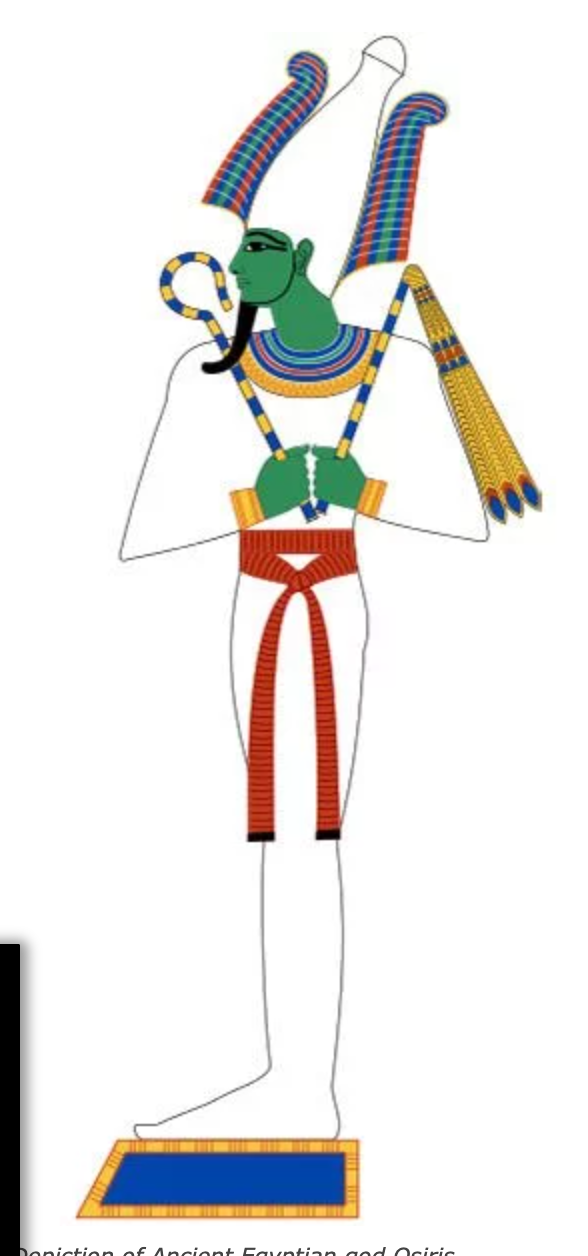 ISIS
SETH / SET
OSIRIS
According to the Pyramid Texts, Ra (as Atum) emerged from the waters of Nun as a benben stone (an obelisk-like pillar). He then spat forth Shu (air) and Tefnut (moisture), and Tefnut in turn gave birth to Geb (earth) and Nut (sky). Ra tried to separate Geb and Nut by placing Shu between them and decreed that Nut could not give birth on any day of the calendar. However, Thoth won an extra five days from the moon so that Nut could give birth to Osiris, Set, Isis, Nephthys and Horus the Elder.
The Egyptian God Thoth before the Lunar Disk, Dendera Temple. Photo by: Soutekh67
1. OSIRIS 2. HORUS (elder)3. SETH4. ISIS5. Nephthys
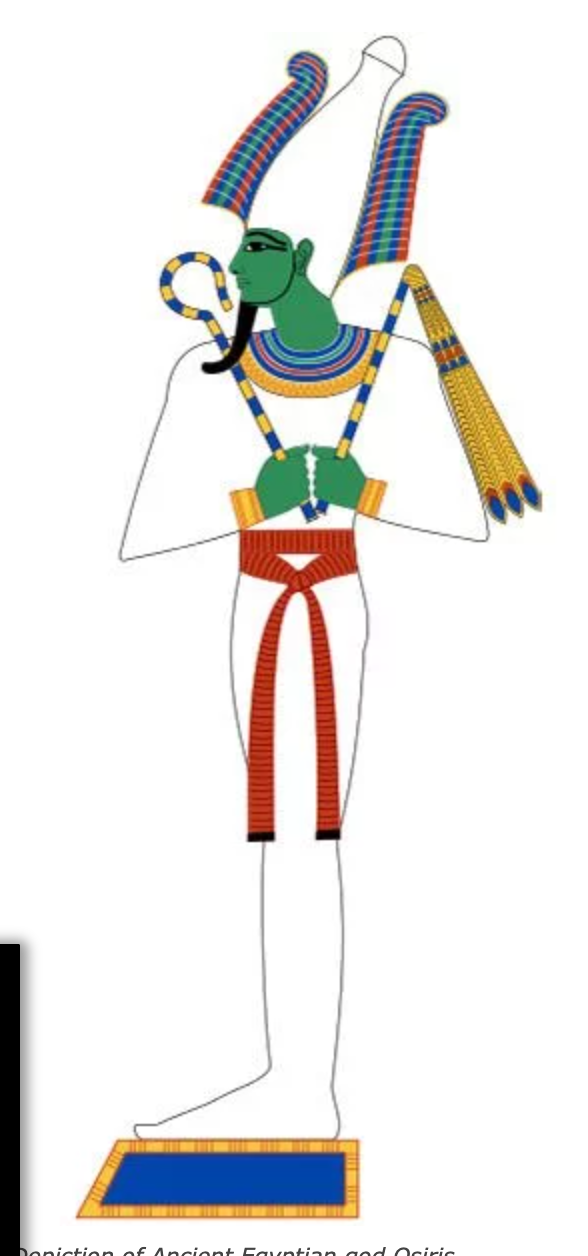 ISIS
SETH / SET
OSIRIS
According to the Pyramid Texts, Ra (as Atum) emerged from the waters of Nun as a benben stone (an obelisk-like pillar). He then spat forth Shu (air) and Tefnut (moisture), and Tefnut in turn gave birth to Geb (earth) and Nut (sky). Ra tried to separate Geb and Nut by placing Shu between them and decreed that Nut could not give birth on any day of the calendar. However, Thoth won an extra five days from the moon so that Nut could give birth to Osiris, Set, Isis, Nephthys and Horus the Elder.
The Egyptian God Thoth before the Lunar Disk, Dendera Temple. Photo by: Soutekh67
1. OSIRIS 2. HORUS (elder)3. SETH4. ISIS5. Nephthys
14 x
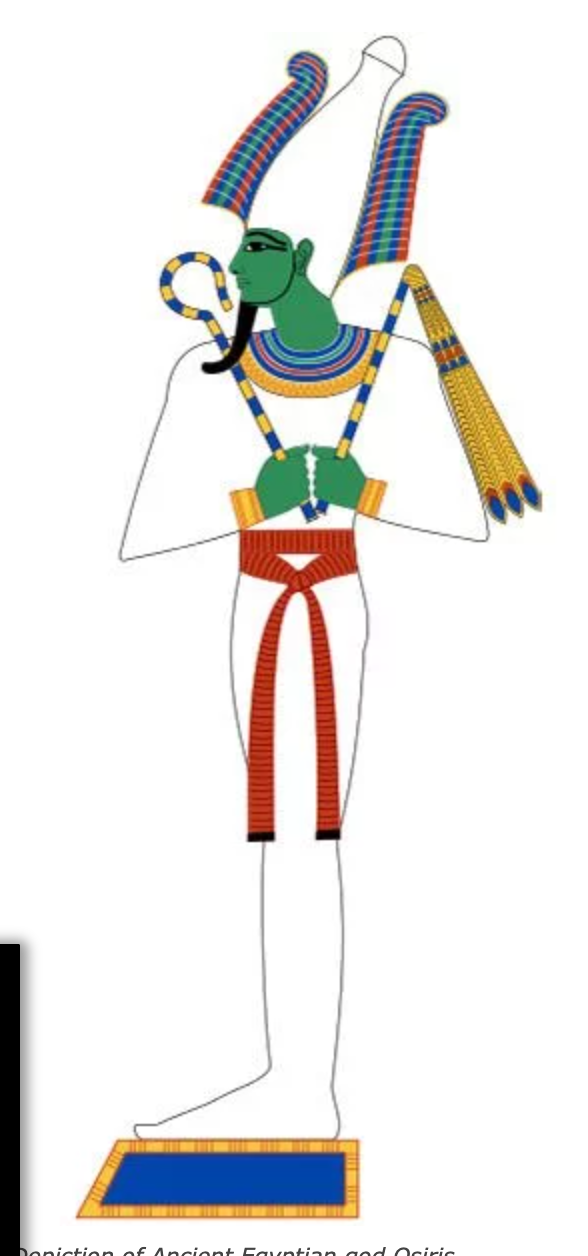 ISIS
SETH / SET
OSIRIS
According to the Pyramid Texts, Ra (as Atum) emerged from the waters of Nun as a benben stone (an obelisk-like pillar). He then spat forth Shu (air) and Tefnut (moisture), and Tefnut in turn gave birth to Geb (earth) and Nut (sky). Ra tried to separate Geb and Nut by placing Shu between them and decreed that Nut could not give birth on any day of the calendar. However, Thoth won an extra five days from the moon so that Nut could give birth to Osiris, Set, Isis, Nephthys and Horus the Elder.
The Egyptian God Thoth before the Lunar Disk, Dendera Temple. Photo by: Soutekh67
1. OSIRIS 2. HORUS (elder)3. SETH4. ISIS5. Nephthys
MAGIC:1. REVIVES HIM2. CONCIEVES BY HIM
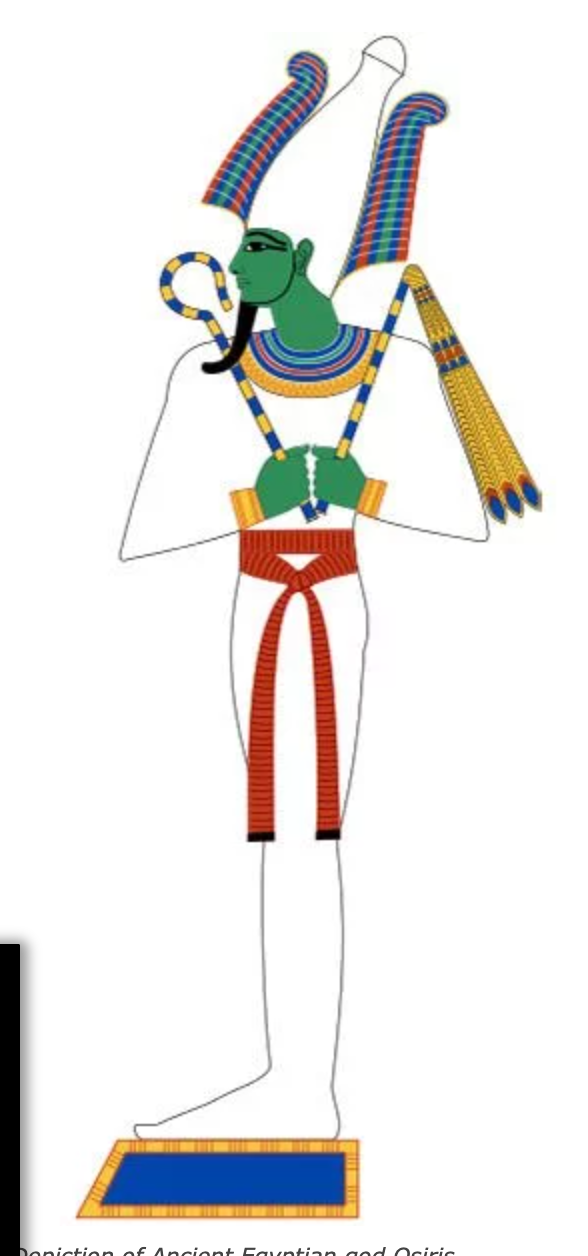 -1
ISIS
ISIS
ISIS
OSIRIS
According to the Pyramid Texts, Ra (as Atum) emerged from the waters of Nun as a benben stone (an obelisk-like pillar). He then spat forth Shu (air) and Tefnut (moisture), and Tefnut in turn gave birth to Geb (earth) and Nut (sky). Ra tried to separate Geb and Nut by placing Shu between them and decreed that Nut could not give birth on any day of the calendar. However, Thoth won an extra five days from the moon so that Nut could give birth to Osiris, Set, Isis, Nephthys and Horus the Elder.
The Egyptian God Thoth before the Lunar Disk, Dendera Temple. Photo by: Soutekh67
1. OSIRIS 2. HORUS (elder)3. SETH4. ISIS5. Nephthys
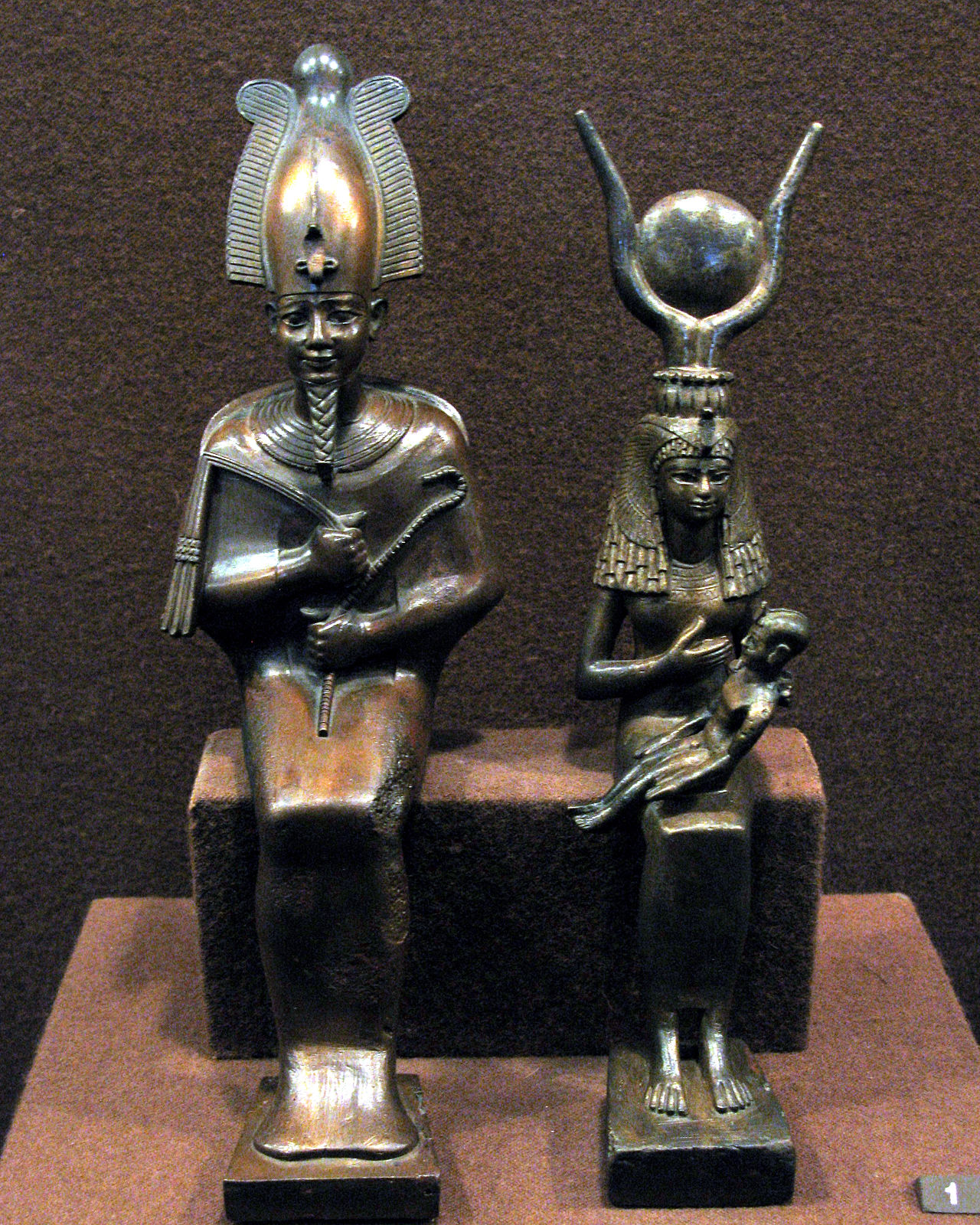 OSIRIS
ISIS
HORUS
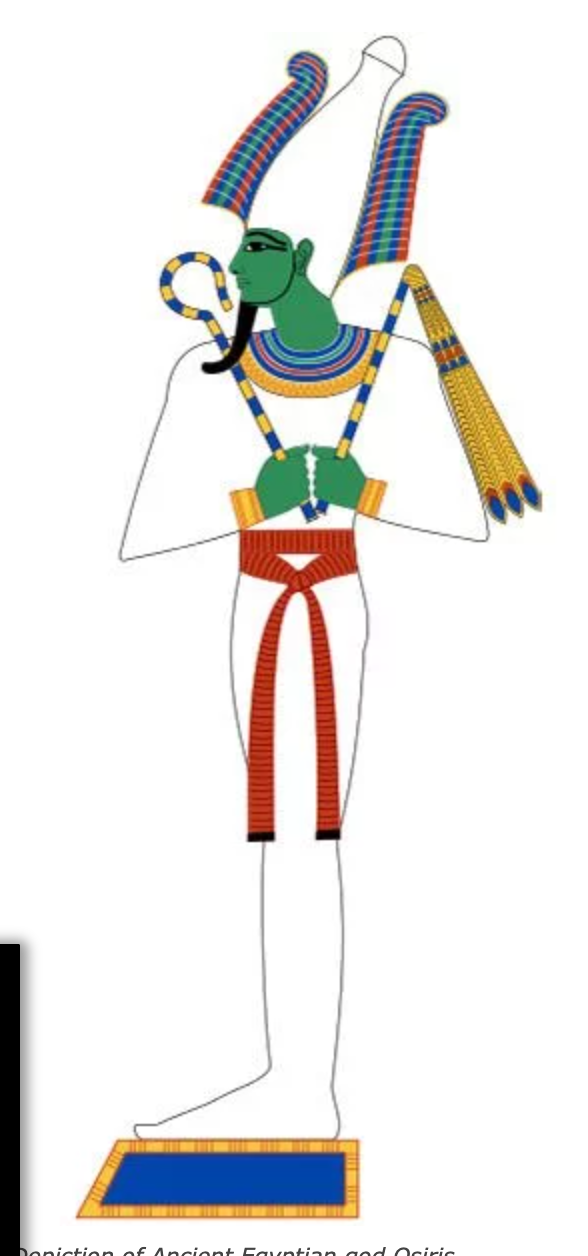 ISIS
OSIRIS
-1
GOD OF THE UNDERWORLD
Egyptian Collection of the Hermitage Museumphoto:  Andrew Bossi  CC BY-SA 2.0
According to the Pyramid Texts, Ra (as Atum) emerged from the waters of Nun as a benben stone (an obelisk-like pillar). He then spat forth Shu (air) and Tefnut (moisture), and Tefnut in turn gave birth to Geb (earth) and Nut (sky). Ra tried to separate Geb and Nut by placing Shu between them and decreed that Nut could not give birth on any day of the calendar. However, Thoth won an extra five days from the moon so that Nut could give birth to Osiris, Set, Isis, Nephthys and Horus the Elder.
The Egyptian God Thoth before the Lunar Disk, Dendera Temple. Photo by: Soutekh67
1. OSIRIS 2. HORUS (elder)3. SETH4. ISIS5. Nephthys
By FDRMRZUSA - Own work from this source File:Horus standing.svg, CC BY-SA 4.0, https://commons.wikimedia.org/w/index.php?curid=73426795
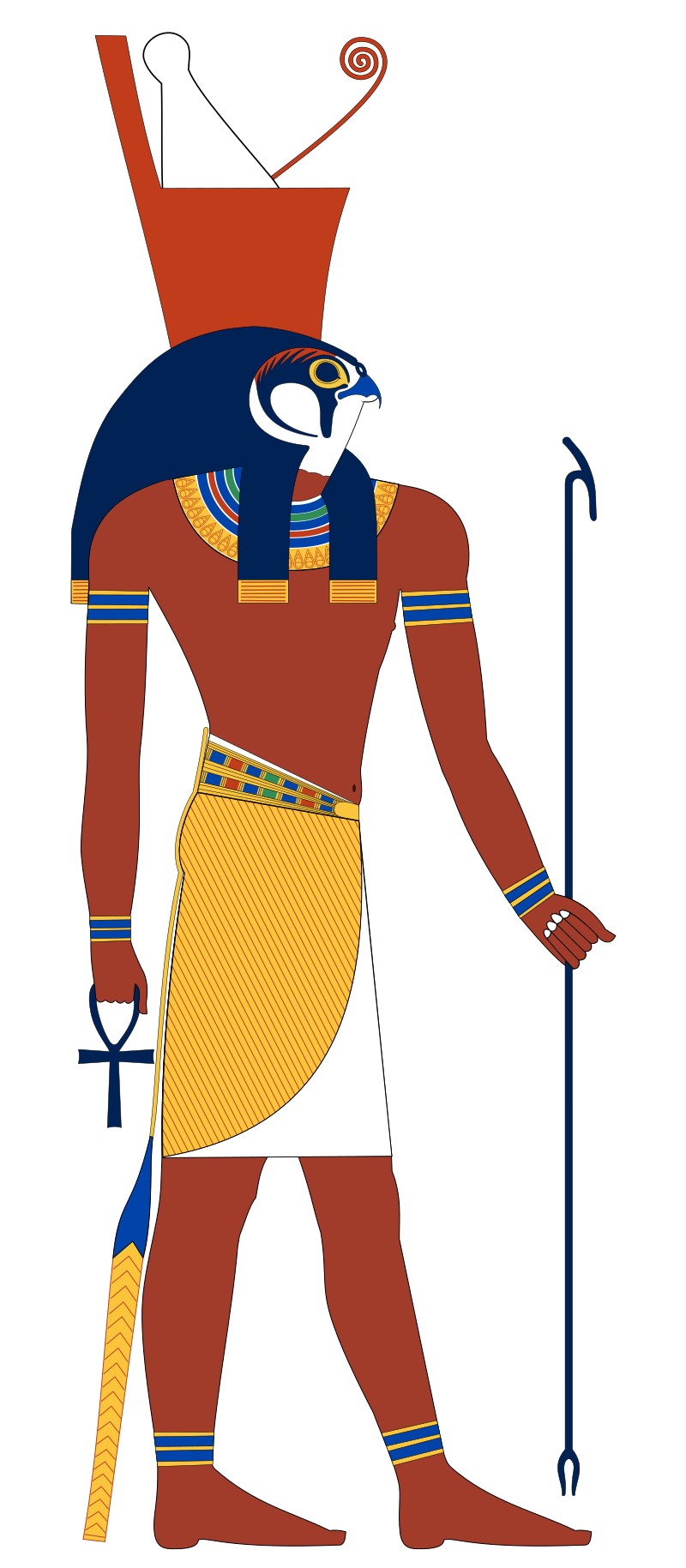 HoRUs the YOUNGER
or 2 ?(in plutarch)
OSIRIS.           UNDERWORLD
ISIS
SETH / SET
HORUS
FACT CHECK?
SUN GOD
BORN DEC 25th
TO A VIRGIN
CRUCIFIED
DEAD FOR 3 DAYS
RESURRECTED
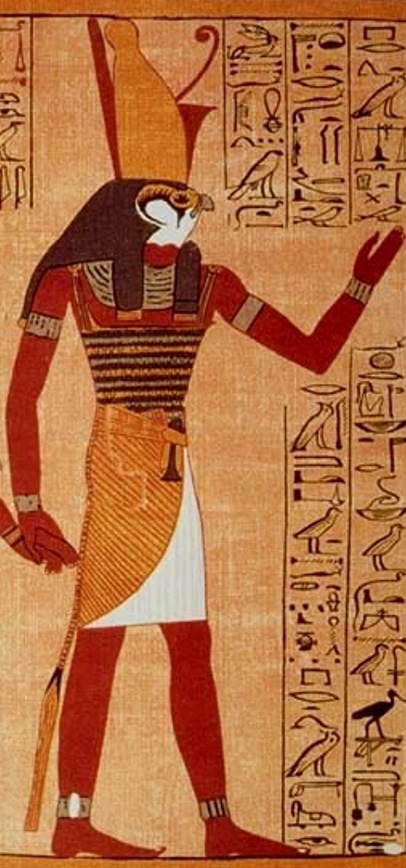 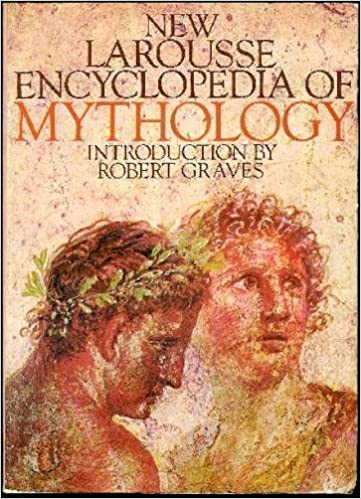 HORUS GOD OF THE SKY
?
According to the Pyramid Texts, Ra (as Atum) emerged from the waters of Nun as a benben stone (an obelisk-like pillar). He then spat forth Shu (air) and Tefnut (moisture), and Tefnut in turn gave birth to Geb (earth) and Nut (sky). Ra tried to separate Geb and Nut by placing Shu between them and decreed that Nut could not give birth on any day of the calendar. However, Thoth won an extra five days from the moon so that Nut could give birth to Osiris, Set, Isis, Nephthys and Horus the Elder.
Born of a virgin?
5DA
Y
S
RA
NUT (SKY / VAULT)
Uncle 
to Horus the Child
SHU
            AIR
1. OSIRIS     2. HORUS (elder)        3. SETH            4. ISIS                 5. Nephthys
GEB earth
TEFNUT(moisture)
ISIS
SETH / SET
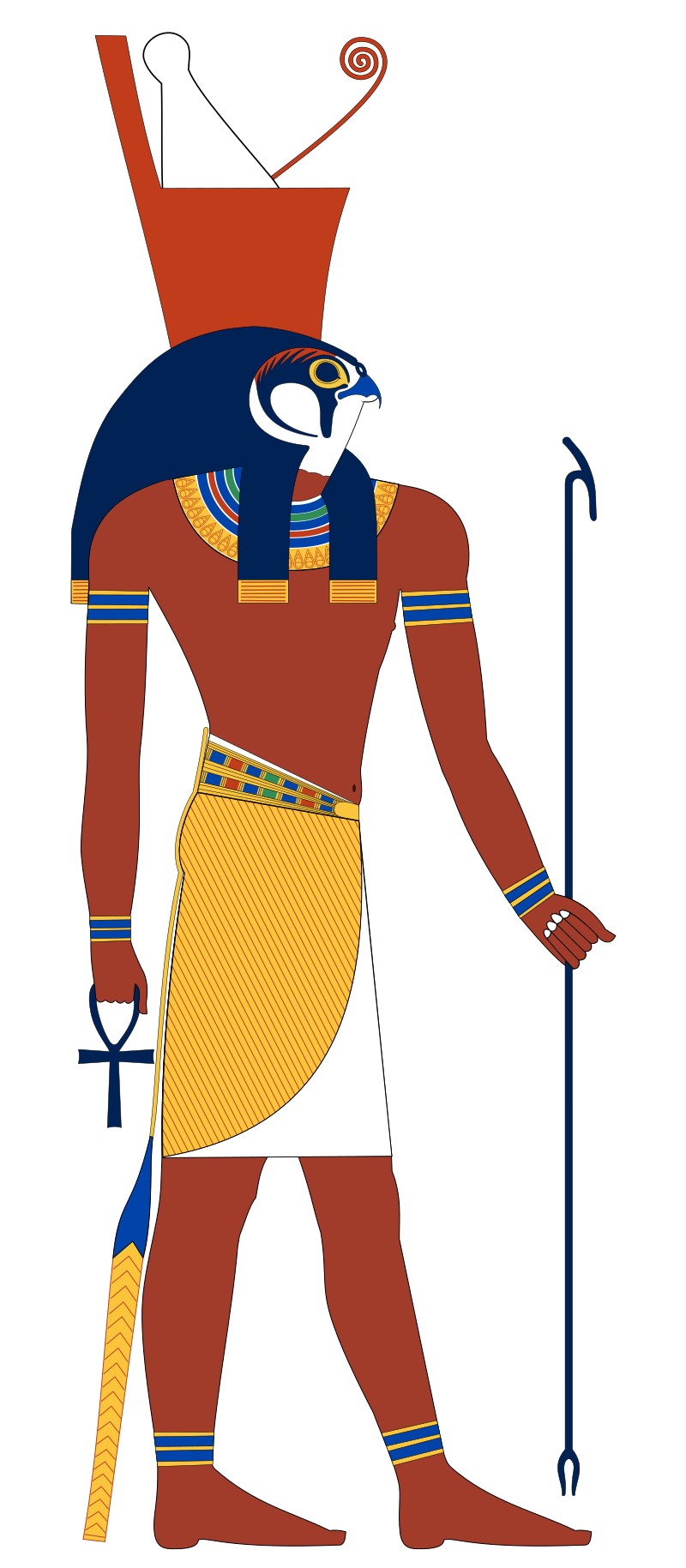 NUN(CHAOS / PRIMORDIAL SEA)IN WHICH LAY THE GERM OF ALL THINGS & BEINGS
OSIRIS
HORUS the child
HORUS
To document for your friends:leading 1st cent. sourcePLUTARCH
THEELDER
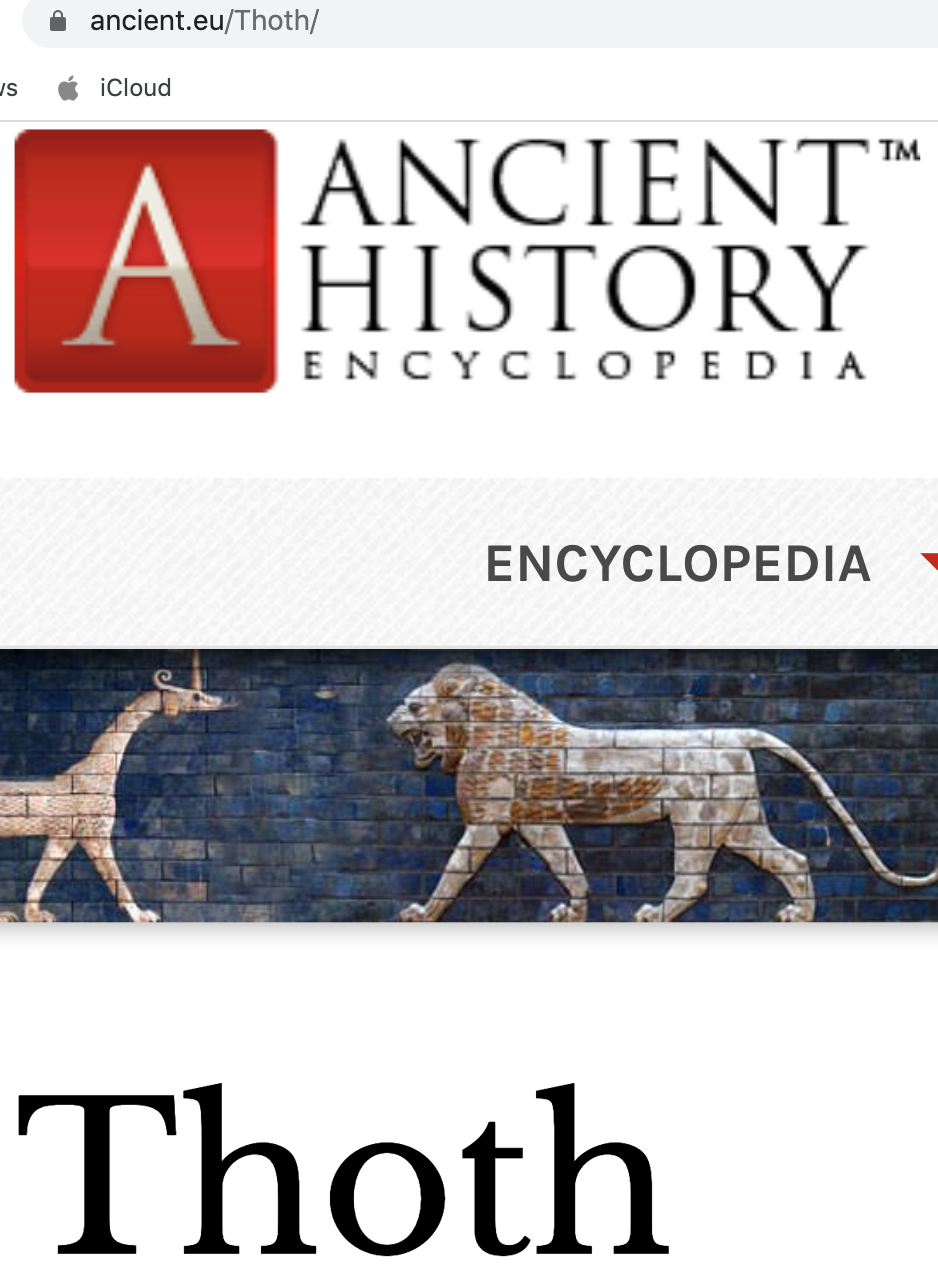 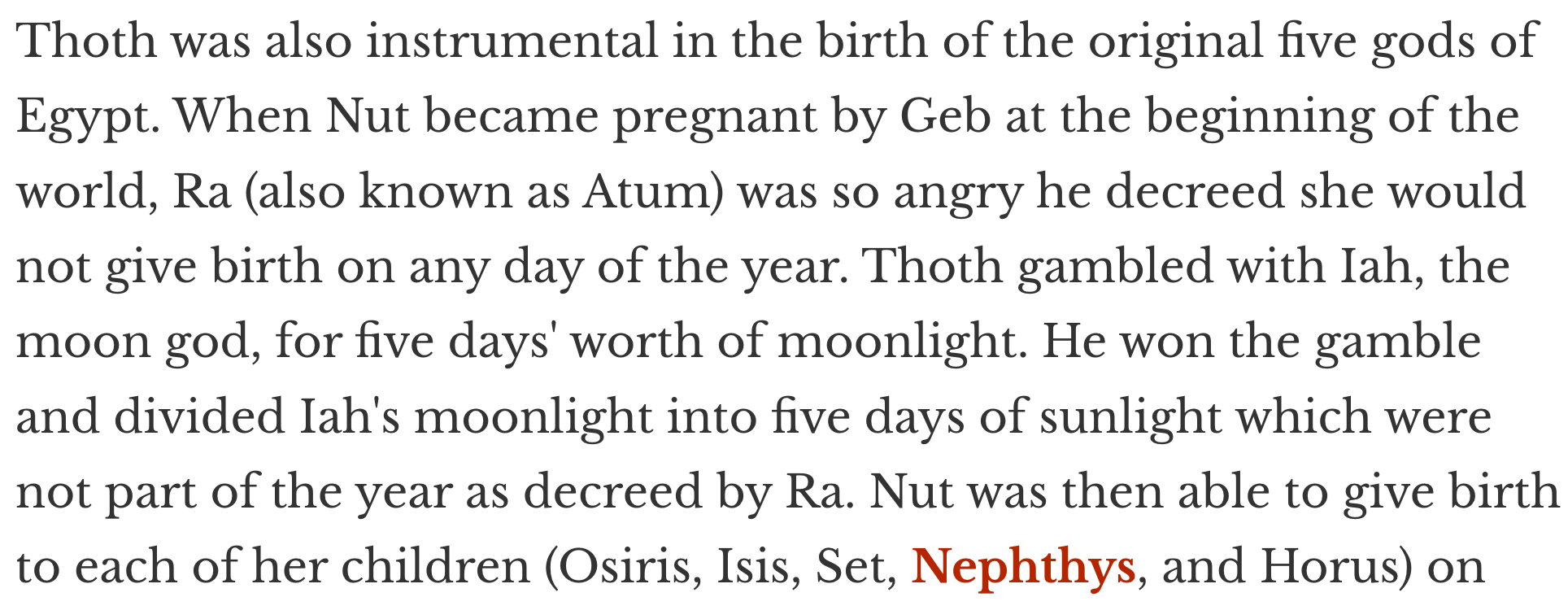 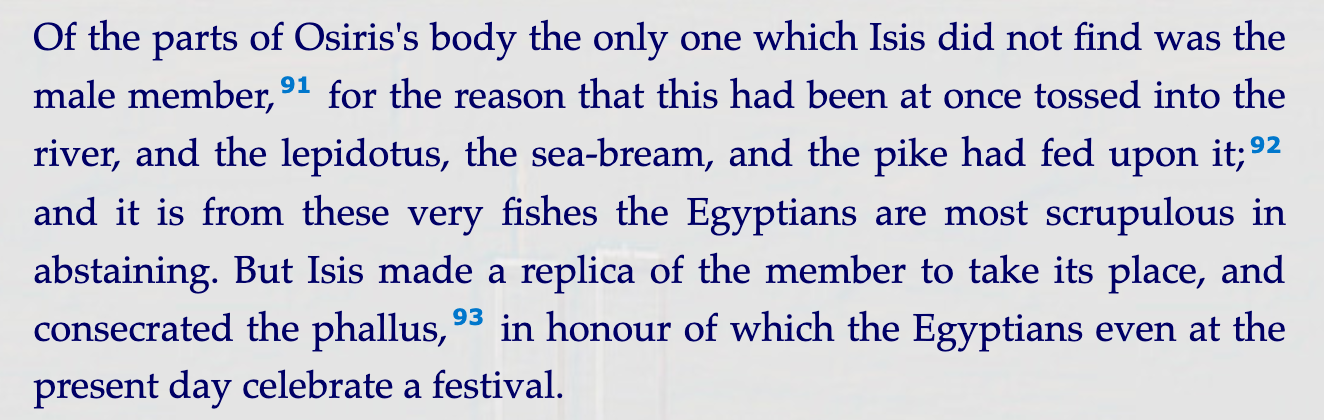 PL. I&O: 18
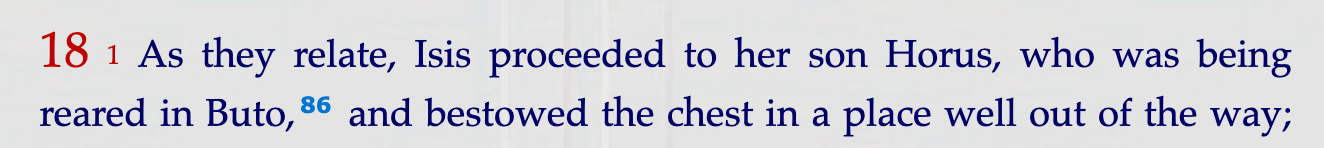 https://penelope.uchicago.edu/
They say that the Sun, when he became aware of Rhea's intercourse with Cronus, invoked a curse upon her that she should not give birth to a child in any month or year; but Hermes, …playing at draughts with the moon, he won from her the seventieth part of each of her periods of illumination, and from all the winnings he composed five days, and intercalated them as an addition to the three hundred and sixty days. The Egyptians even now call these five days intercalated61 and celebrate them as the birthdays of the gods. They relate that on the first  p33 of these days Osiris was born…  ‘On the second of these days Arueris was born …and some call him also the elder Horus. On the third day Typhon was born… On the fourth day Isis was born … and on the fifth Nephthys…
ATUM / RA
NUT’s
1st cent.AD
Plutarch  
Born AD 46
Isis & Osiris; 12
GEB
THOTH
HORUS THEELDER
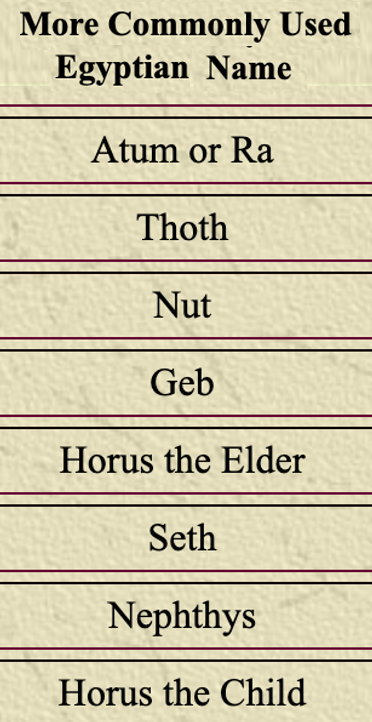 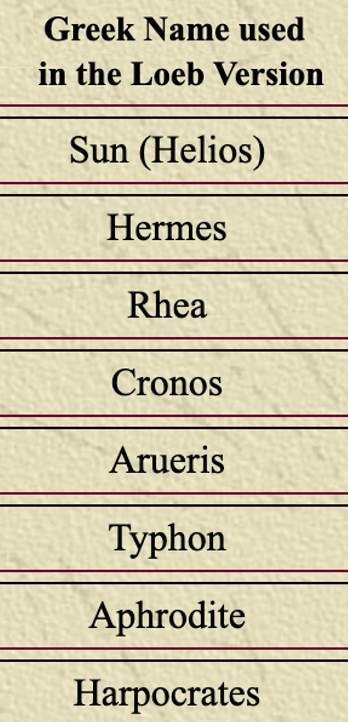 BIRTHDAY?
HORUS (E)
TIME OF CHRIST
SETH
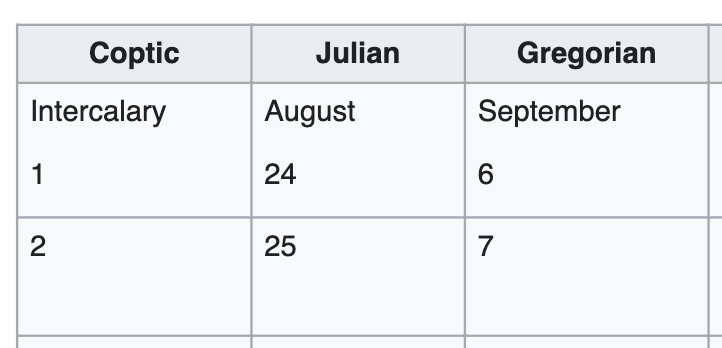 There is also a tradition that Osiris and Arueris were sprung from the Sun …. 
They relate, moreover, that … Isis and Osiris were enamoured of each other and consorted together in  the darkness of the womb before their birth. Some say that Arueris came from this union and was called the elder Horus by the Egyptians…
HORUS (E)
ATUM / RA
HORUS (E)
PL. I&O: 19
PL. I&O: 65
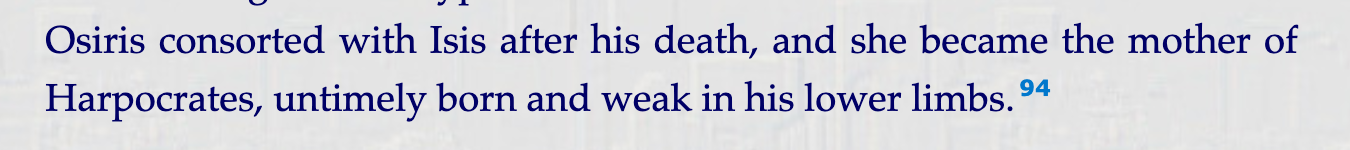 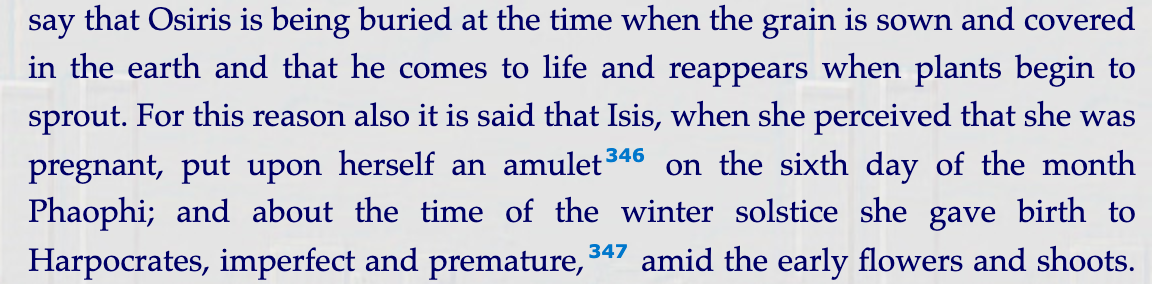 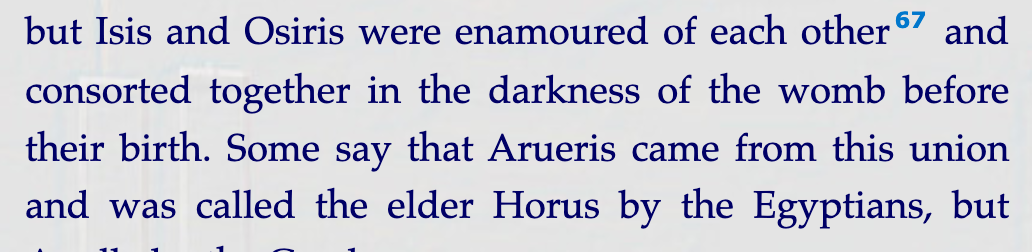 PL. I&O: 12
According to the Pyramid Texts, Ra (as Atum) emerged from the waters of Nun as a benben stone (an obelisk-like pillar). He then spat forth Shu (air) and Tefnut (moisture), and Tefnut in turn gave birth to Geb (earth) and Nut (sky). Ra tried to separate Geb and Nut by placing Shu between them and decreed that Nut could not give birth on any day of the calendar. However, Thoth won an extra five days from the moon so that Nut could give birth to Osiris, Set, Isis, Nephthys and Horus the Elder.
5DA
Y
S
RA
NUT (SKY / VAULT)
Uncle 
to Horus the Child
SHU
            AIR
1. OSIRIS     2. HORUS (elder)        3. SETH            4. ISIS                 5. Nephthys
Born of a virgin?
GEB earth
TEFNUT(moisture)
ISIS
SETH / SET
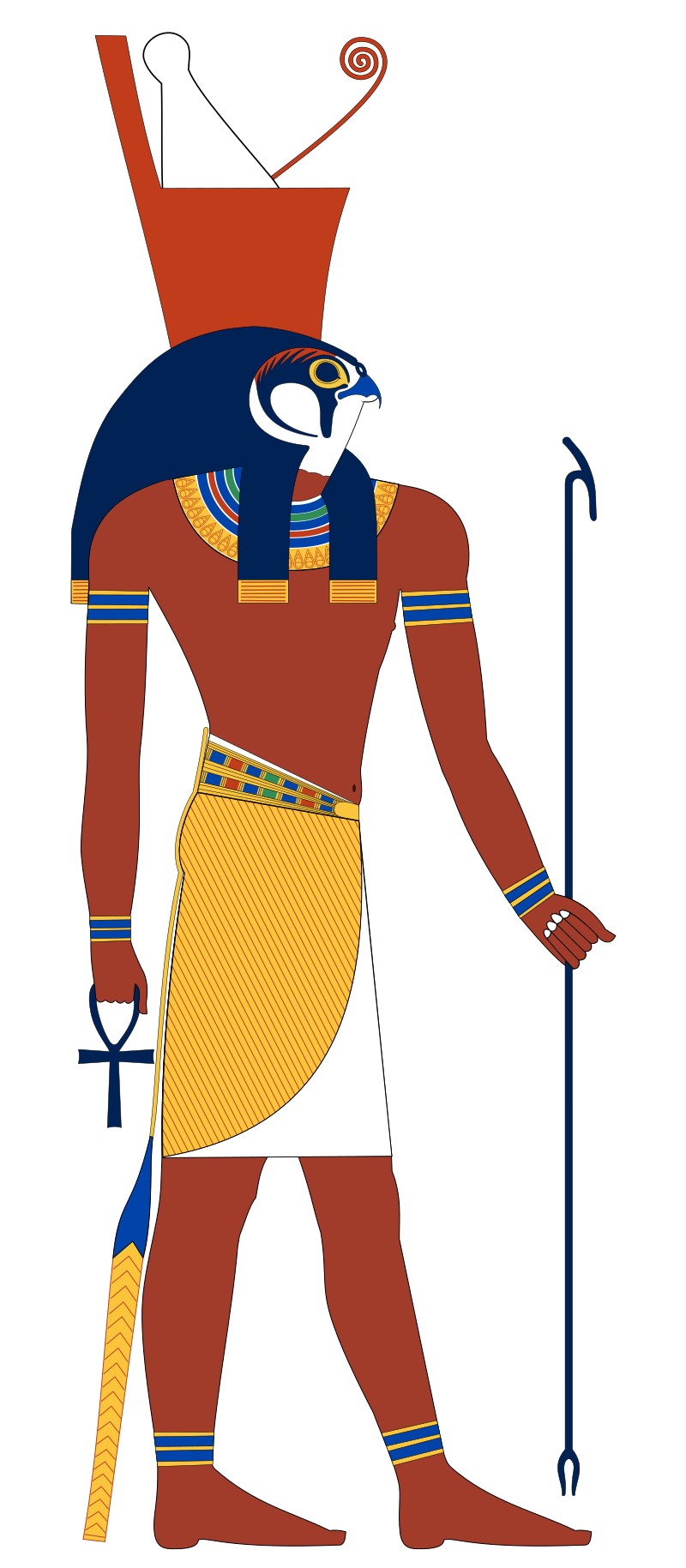 NUN(CHAOS / PRIMORDIAL SEA)IN WHICH LAY THE GERM OF ALL THINGS & BEINGS
OSIRIS
HORUS the child
THEYOUNGER
HORUS
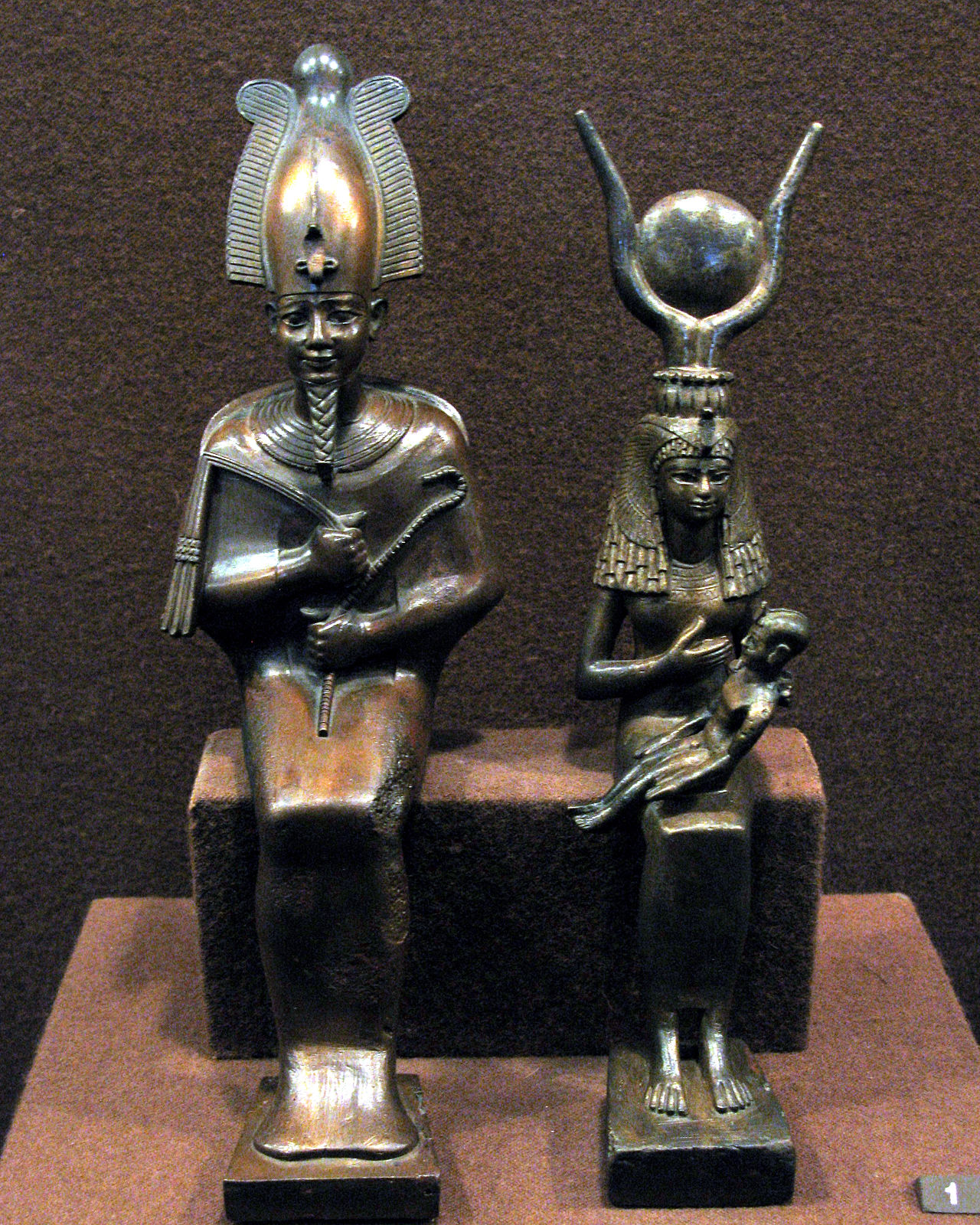 Plutarch (b. 46 AD):
“Osiris consorted with Isis
 after his death, 
and she became the mother of Harpocrates [HORUS THE CHILD]”Isis & Osiris, sect. 19, Loeb
OSIRIS
ISIS
HORUS
Egyptian Collection of the Hermitage Museumphoto:  Andrew Bossi  CC BY-SA 2.0
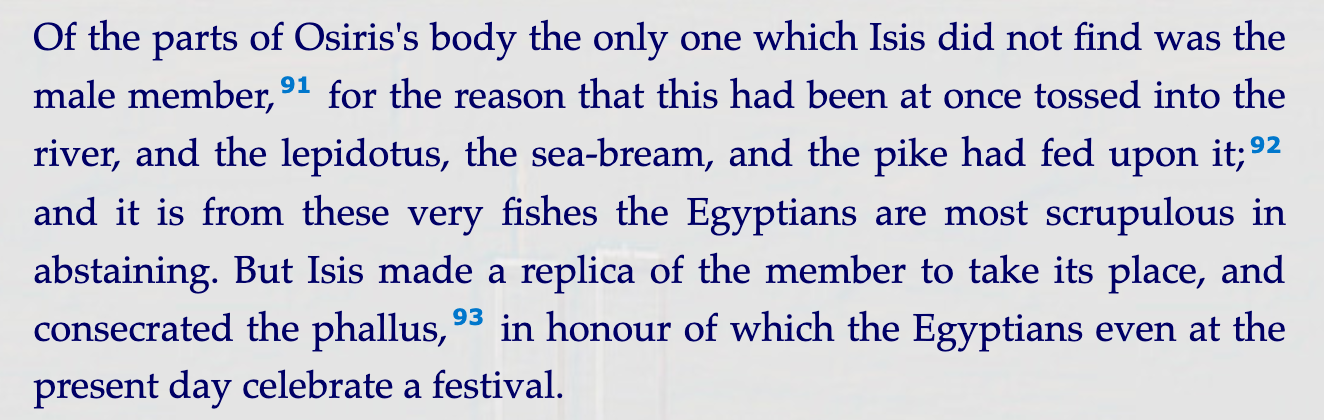 PL. I&O: 18
https://penelope.uchicago.edu/
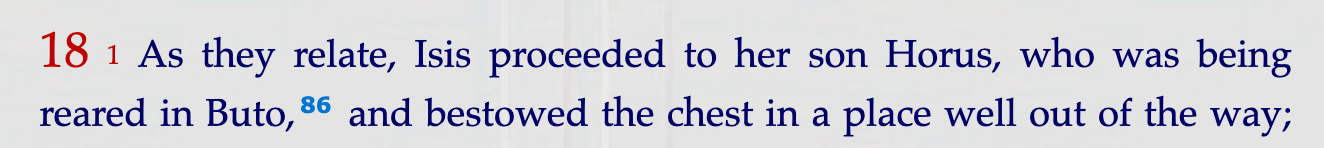 1st cent.AD
Plutarch  
Born AD 46
Isis & Osiris; 12
HORUS THEELDER
CONGRATS!!Almost a fact!
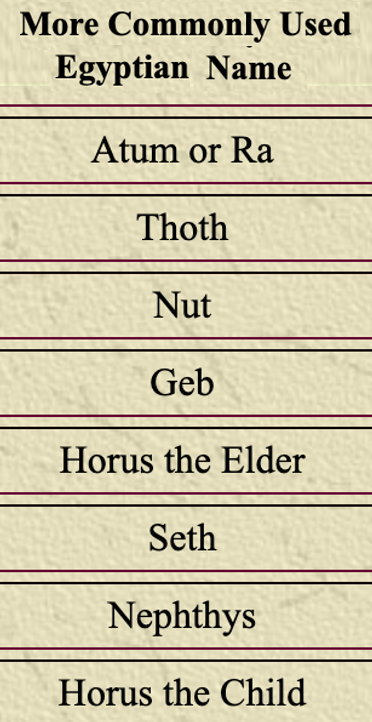 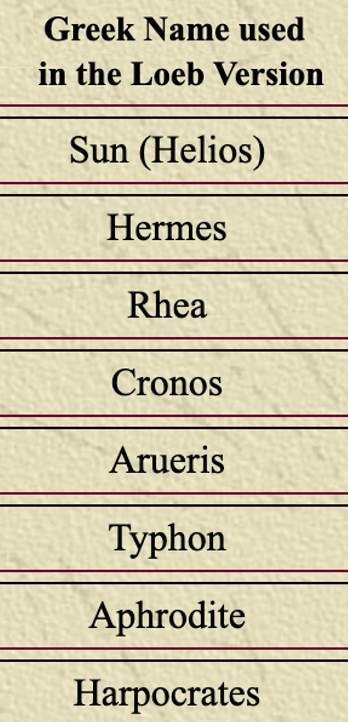 PL. I&O: 65
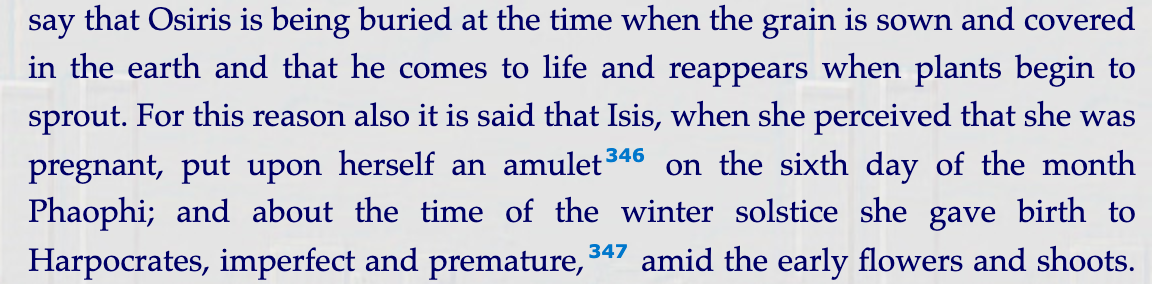 HORUS
FACT CHECK:
SUN GOD
BORN DEC 25th
TO A VIRGIN
CRUCIFIED ???
DEAD FOR 3 DAYS
RESURRECTED
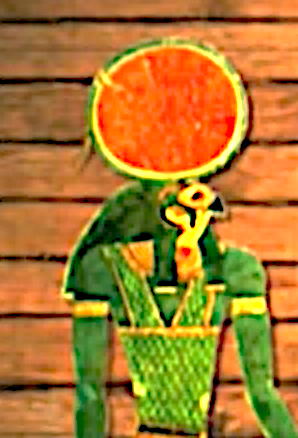 much confusion concerning this subject, because many people erroneously believe that the contention is that Horus or Osiris were killed via crucifixion, as allegedly happened to Jesus. In actuality, the most common myths concerning the deaths of Osiris and Horus are that the former was rent into pieces, while the latter was stung by a scorpion…
Horus as the hawk with his wings or arms outstretched reflects his role as the sun god “crossing over” the sky, as depicted in various hymns and Coffin Texts. As I say in Christ in Egypt (342), the significance of asserting the sun god to be “crucified” is not that his myth is imitated exactly in the gospel story but that he was a revered pre-Christian god “on a cross”…
not…exactly
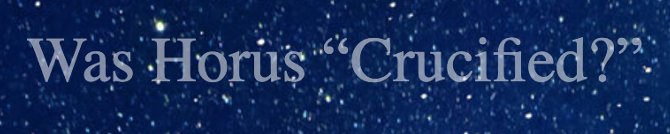 LET MYTHICIST ANSWER THIS ONED.M. Murdock (aka Acharya S) supporting 
the Christ 
myth theory 
that Jesus
never existed
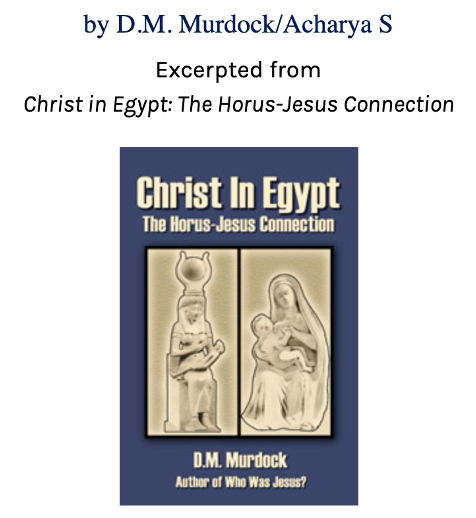 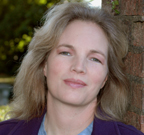 https://stellarhousepublishing.com/washoruscrucified/